Simulations and Measurements of the impact of collective effects on dynamic aperture
Seunghwan Shin (PLS-II/PAL)V. Sajaev, R. Lindberg and M. Borland (APS/ANL)
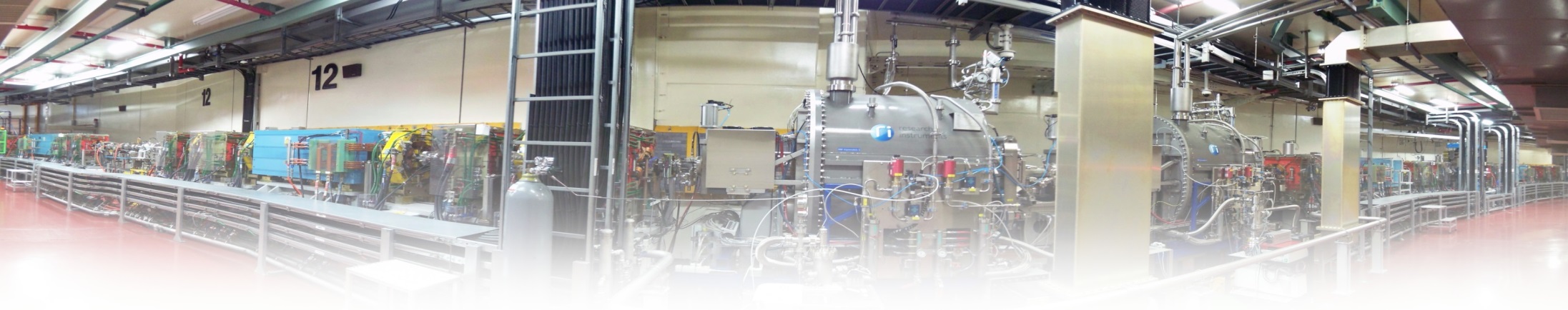 ICFA Mini-Workshop, IHEP, 2017
Content
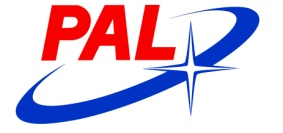 Introduction.
Impedance model. 
Elegant simulation.   
Measurement of dynamic aperture.
Analysis.
Summary.
Introduction: Motivation
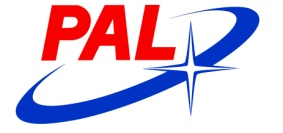 The simulation for collective effect on dynamic aperture - It must be very important issue for USR.
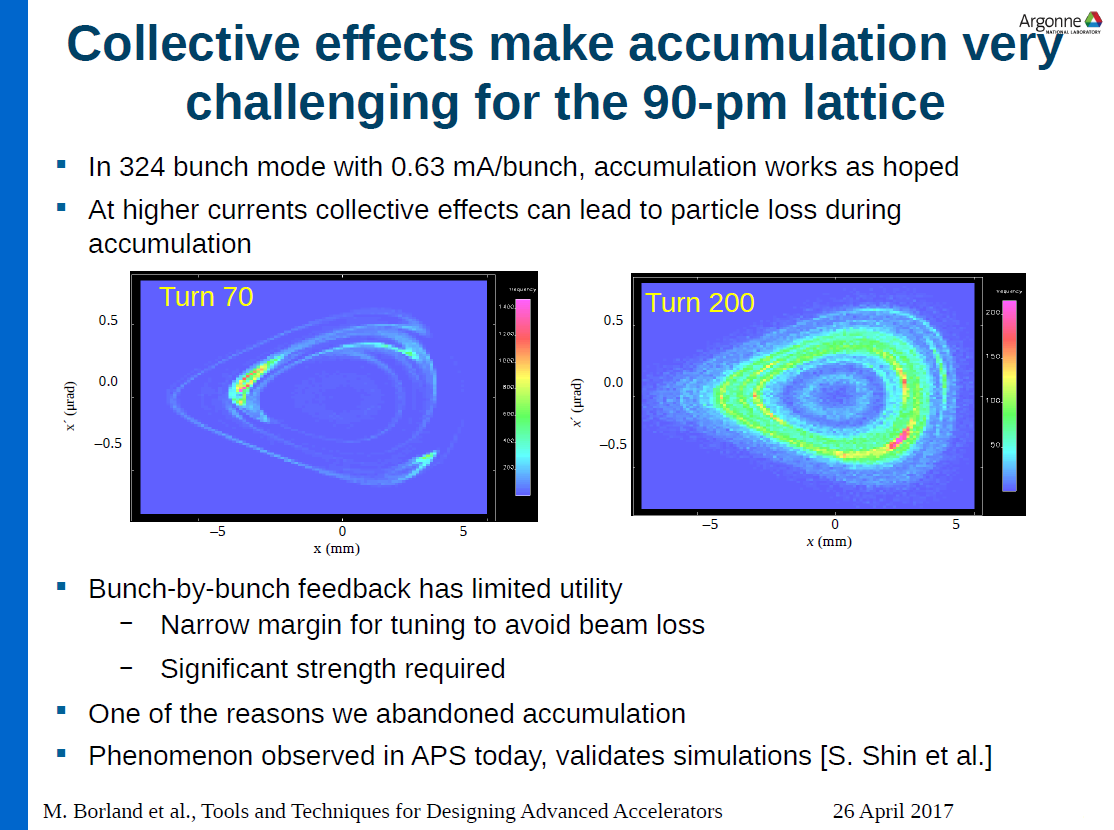 Introduction: Motivation
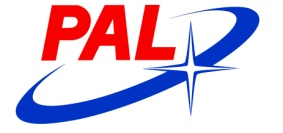 Benchmark study for collective effect on dynamic aperture - Some results show discrepancy between simulation and  measurement.- Therefore, thorough benchmark study is necessary and   this presentation will describe its result in APS.
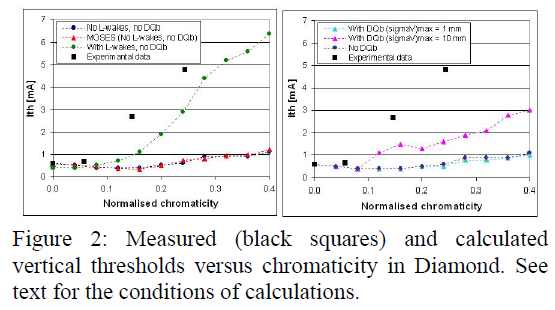 Proc. of PAC09, Vancouver, BC, Canada
Impedance model
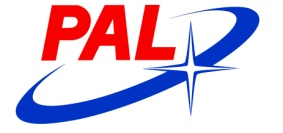 Wake potential computations with a short bunch- The shorter bunch is the better. (1 mm)
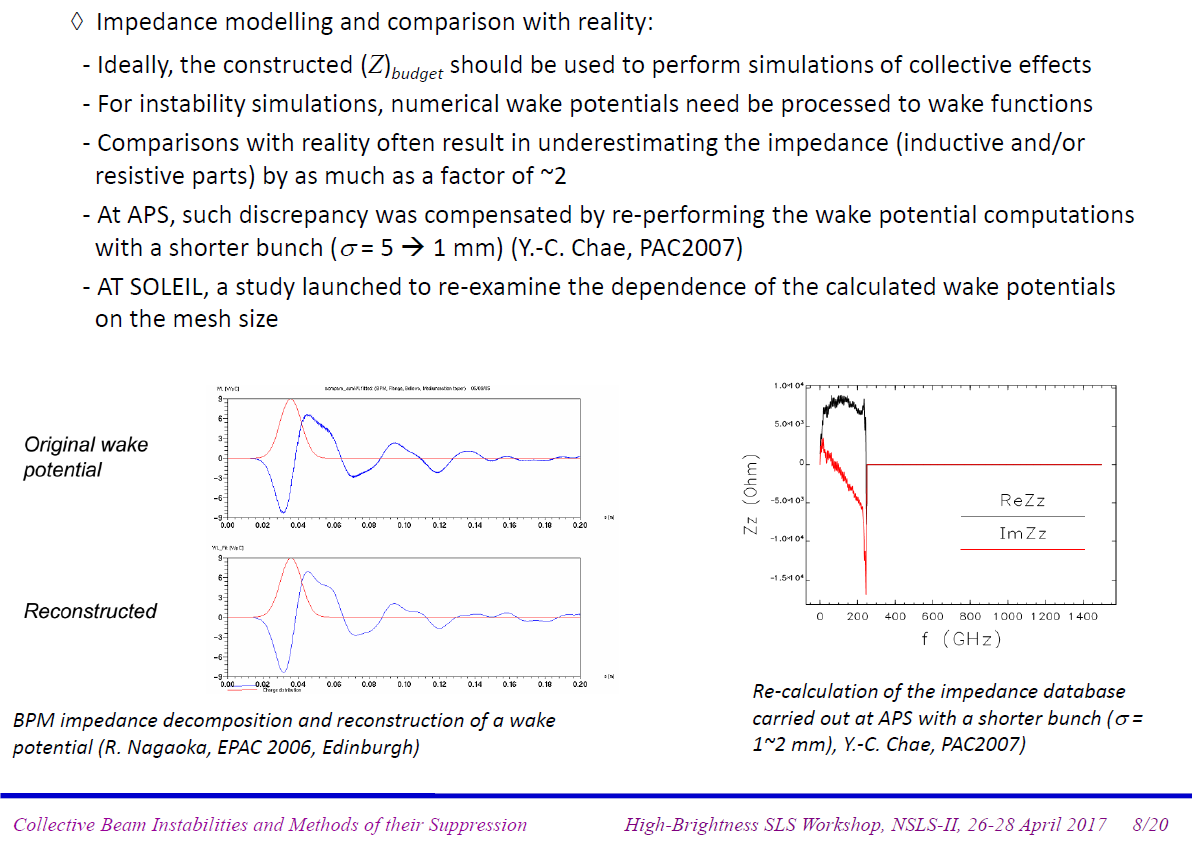 R. Nagaoka
Impedance model
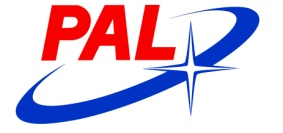 Impedance data in APS- Longitudinal impedance- Transverse impedance (dipole and quadrupole)
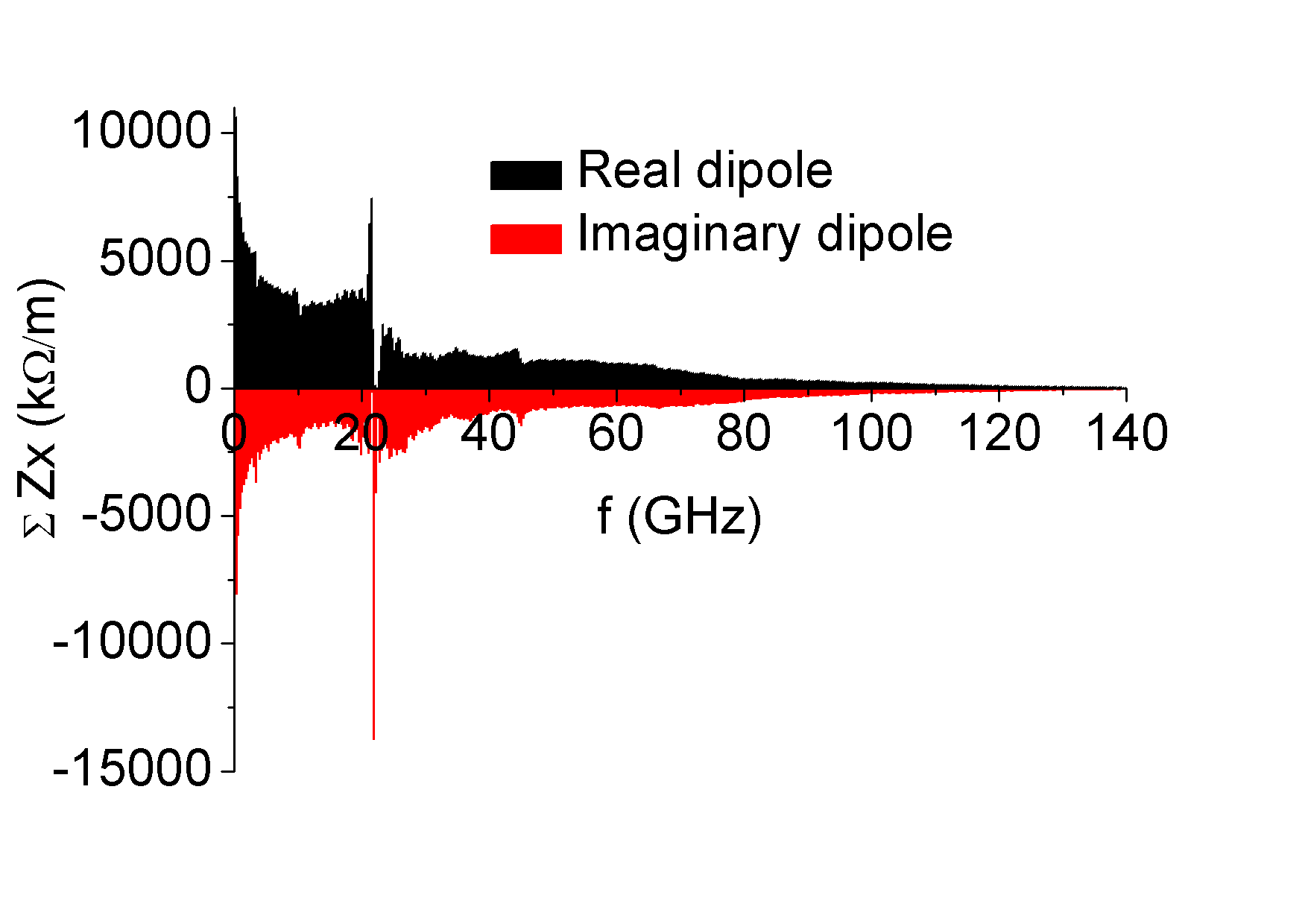 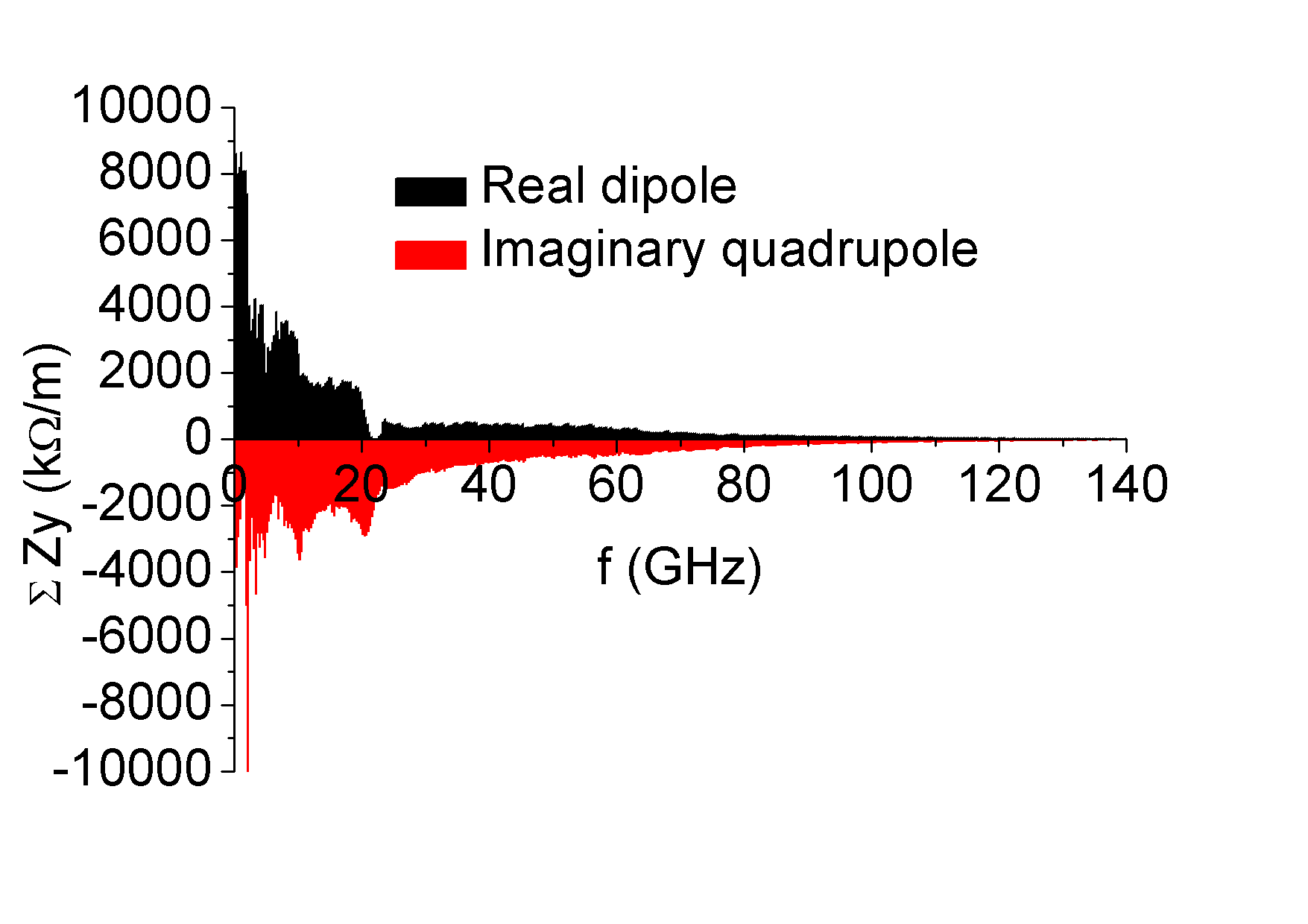 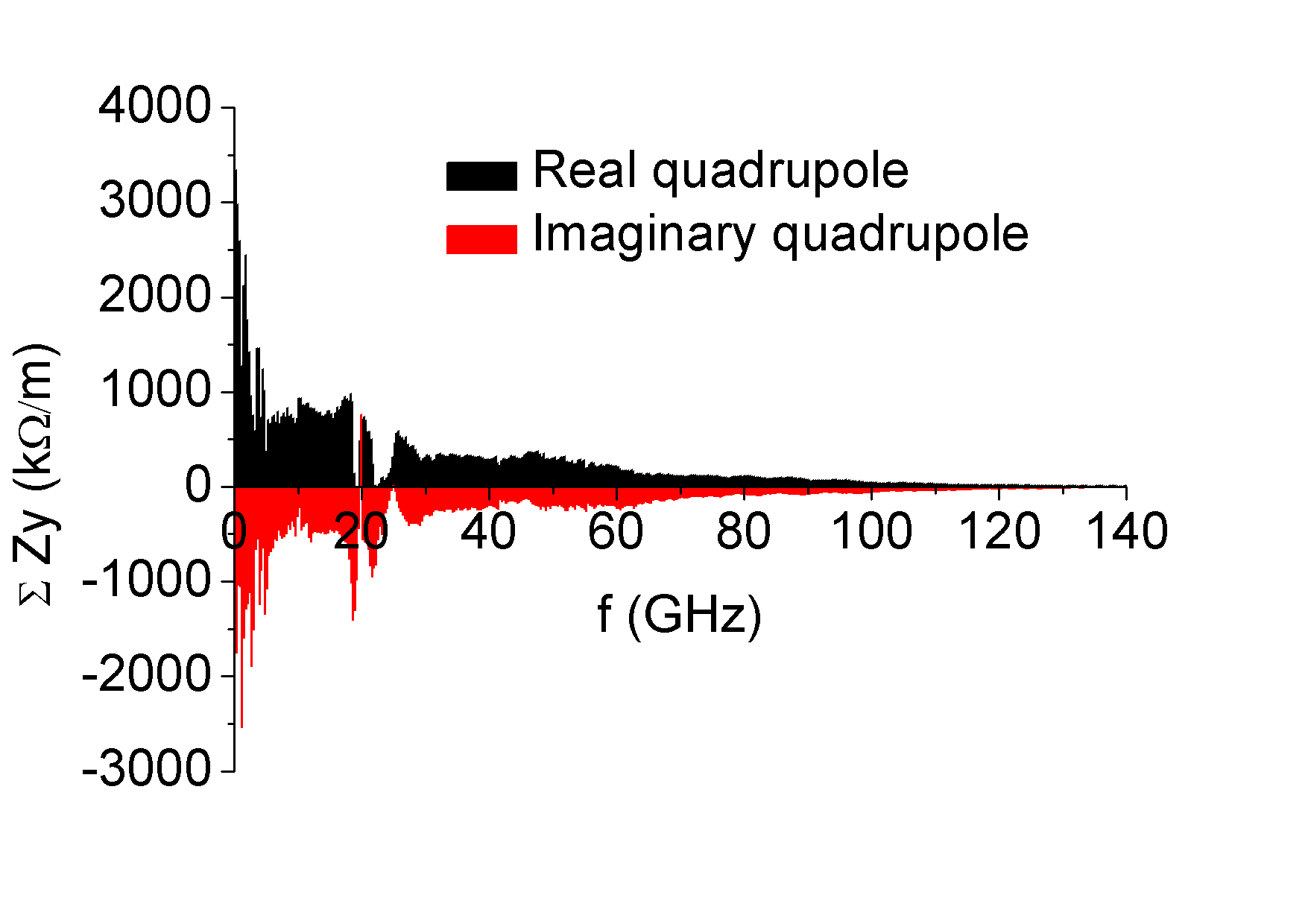 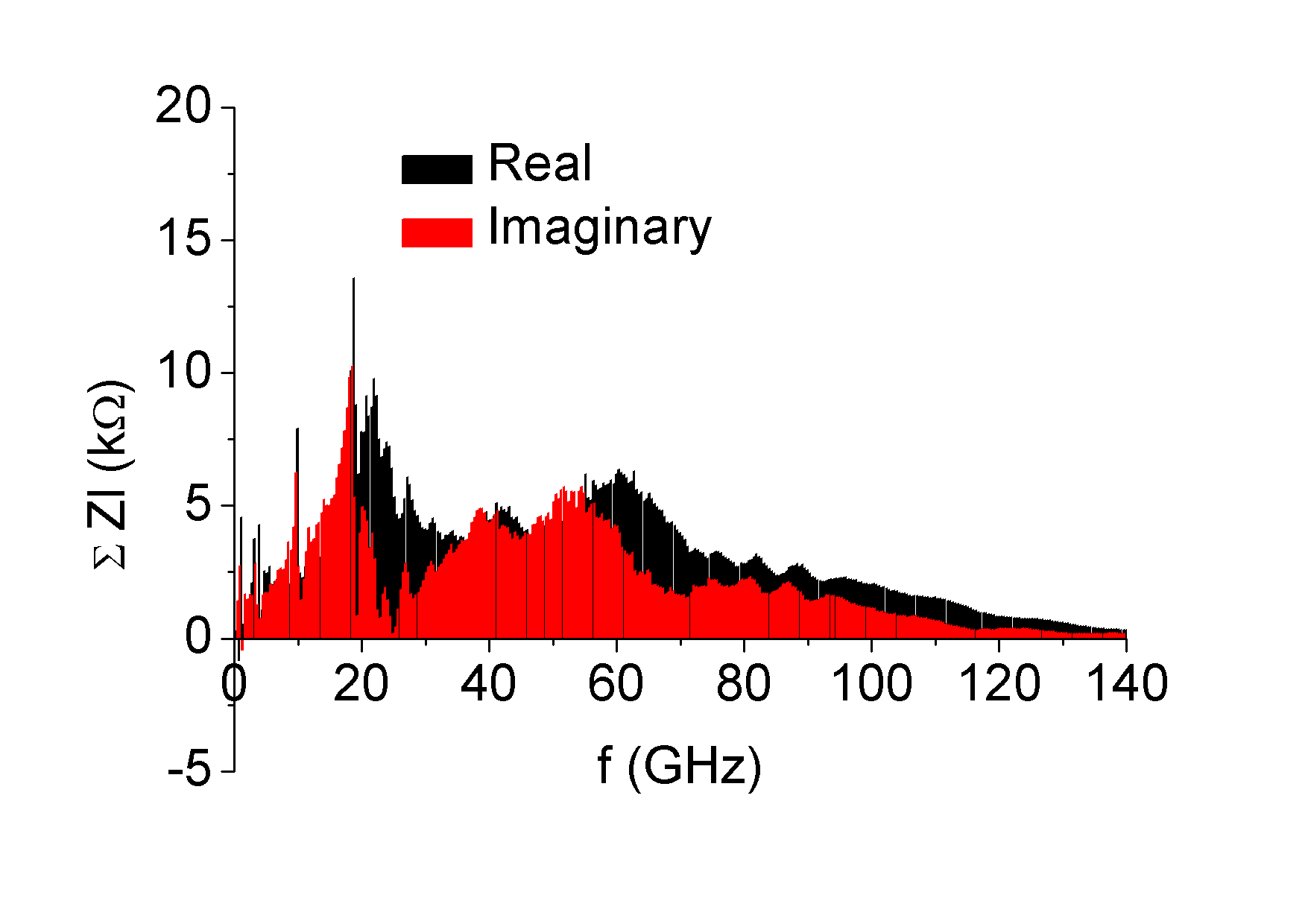 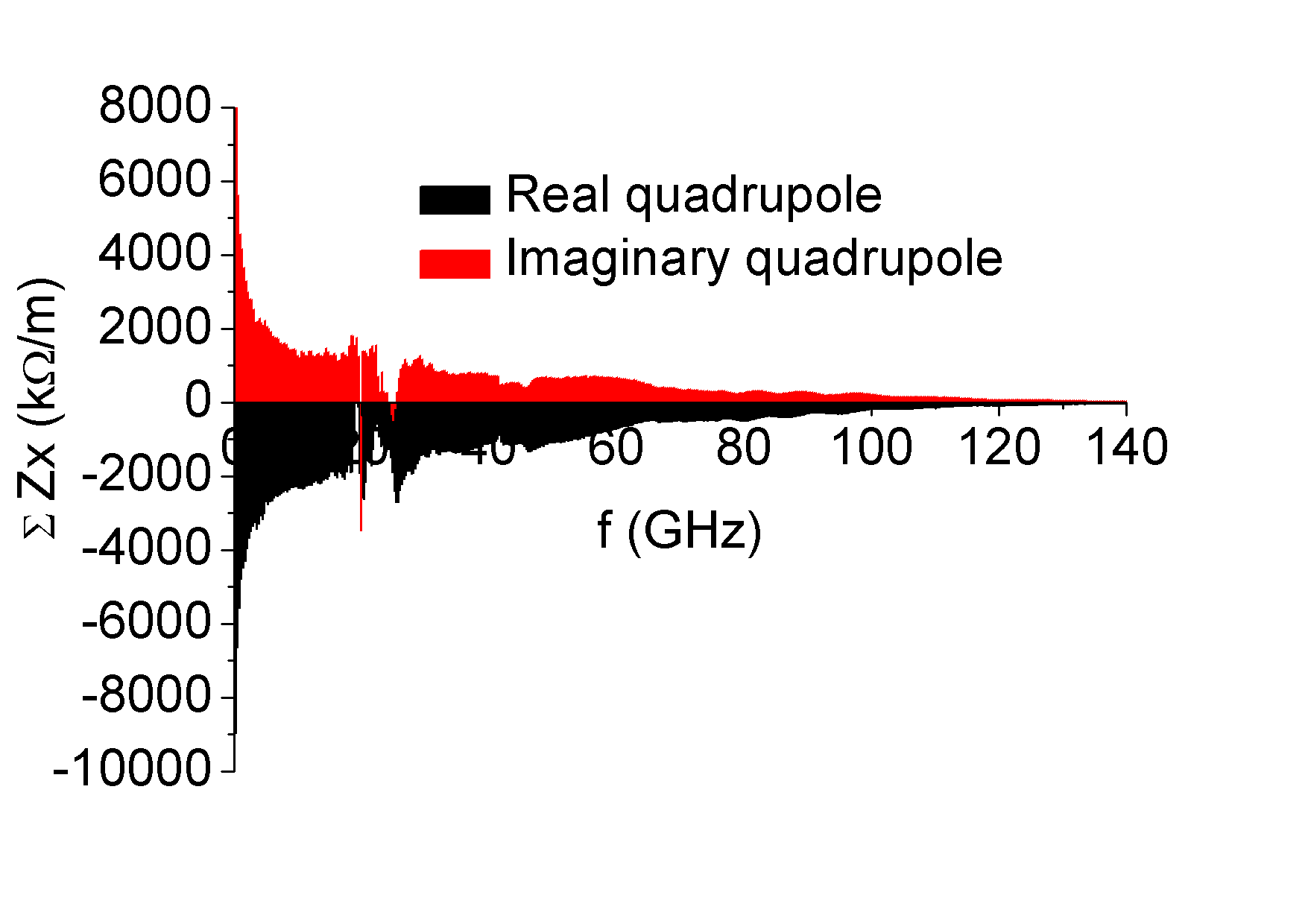 APS parameter & lattice function
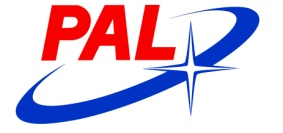 APS parameter- Beam energy: 7 GeV, Periods: 40, C: 1104 m, h: 1296,       Vrf,0: 9.5 MV, emittance: 2.514 nm, Tune: 36.20 / 19.27 
Lattice function
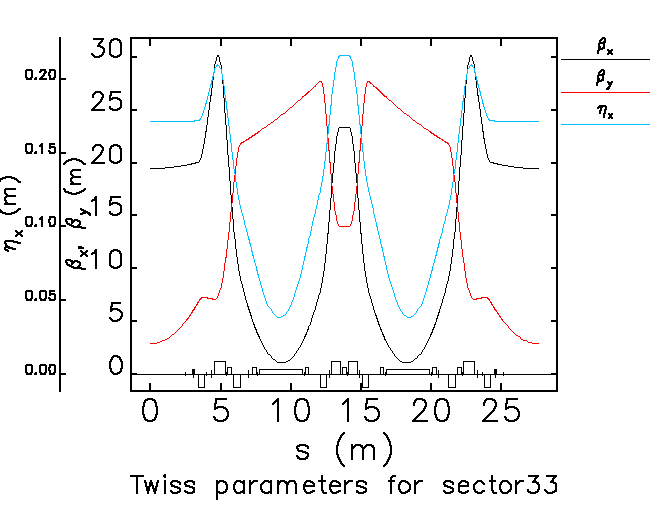 Element by element tracking: Closed orbit
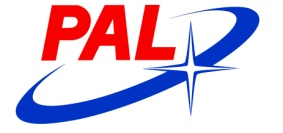 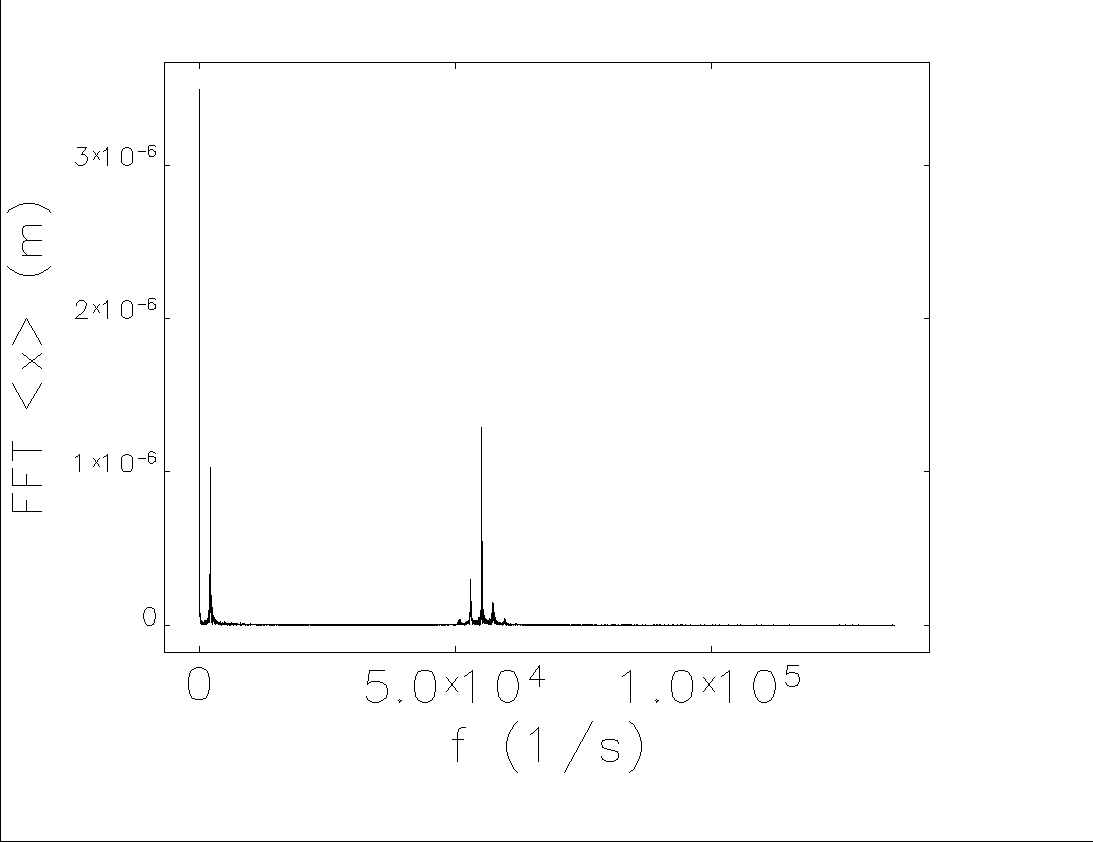 Initial particles (10,000) - generated from Twiss function.
Orbit distortion after 10, 000 turns- RF cavity in finite dispersion function.  (less than ~ 200 µm. Dynamic aperture is ~ 10 mm)- A few µm orbit noise with synchro motion and betatron   motion.
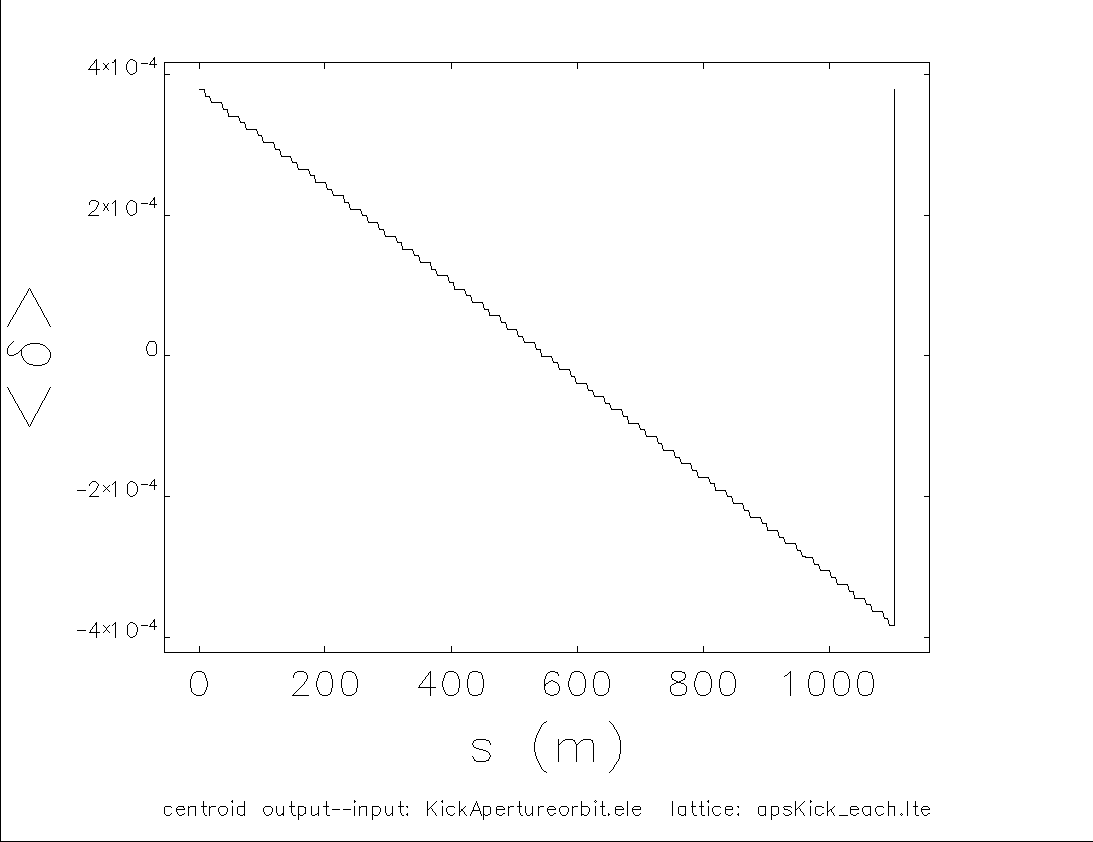 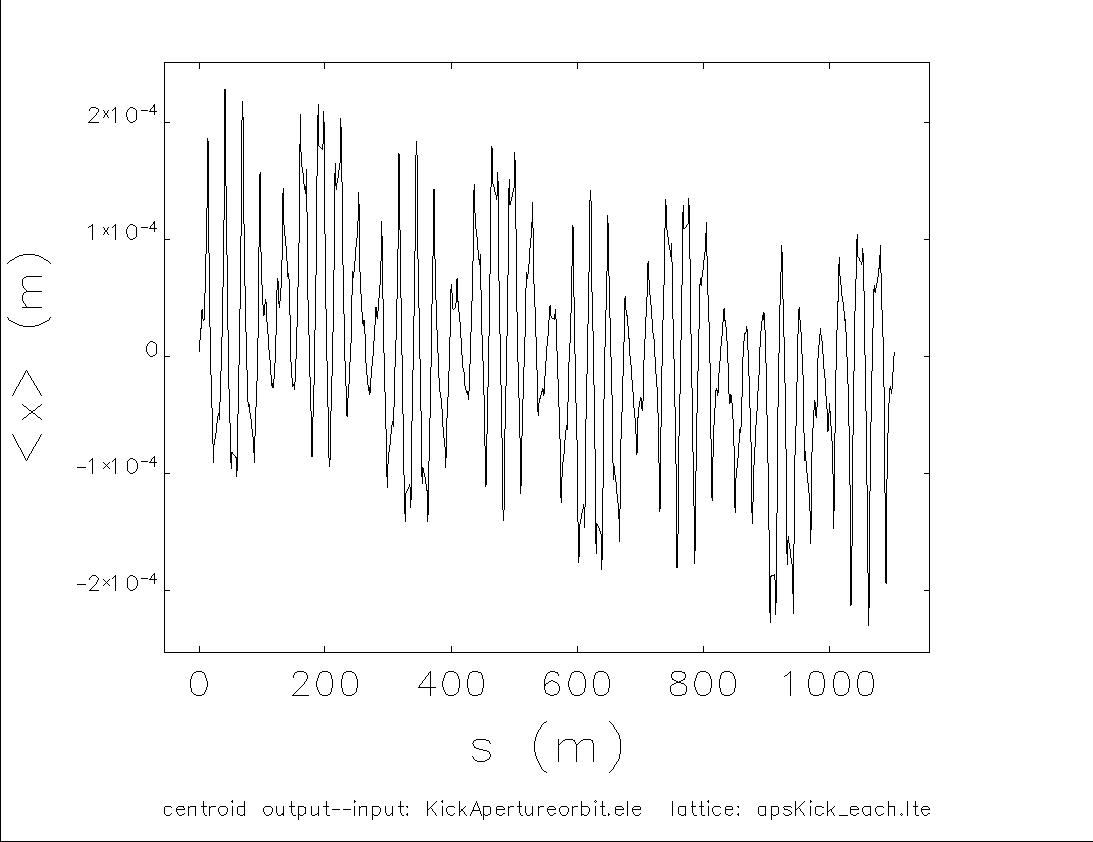 Element by element tracking: Equilibrium beam
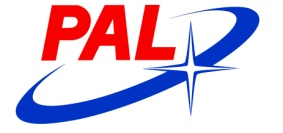 Equilibrium beam (10,000 particle) - Initial particles from Twiss function => Equilibrium beam   after 10,000 turns
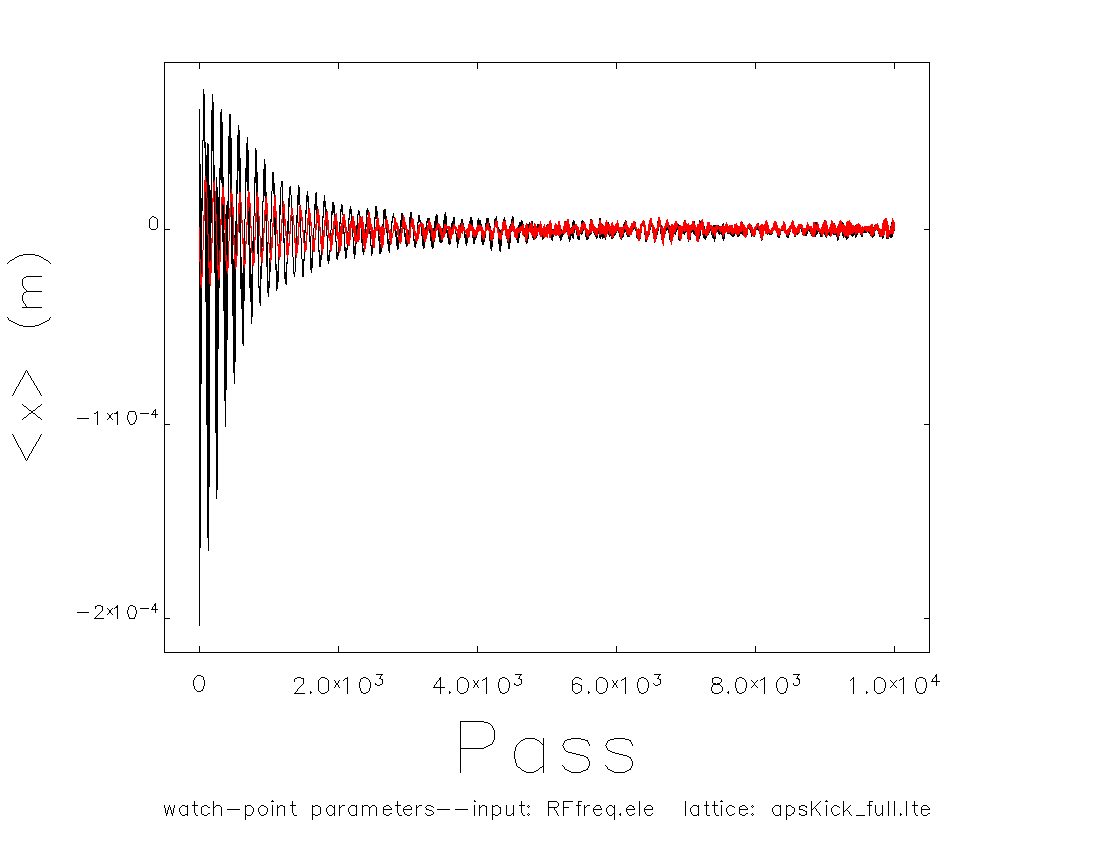 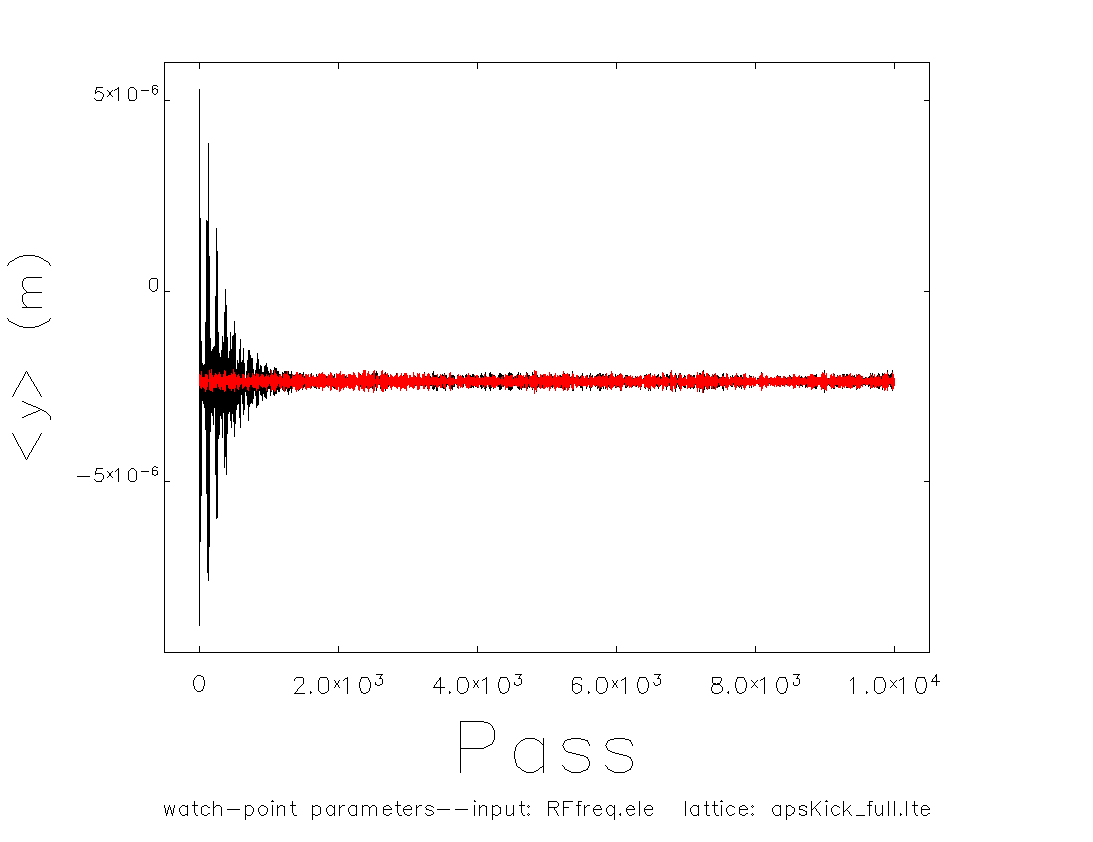 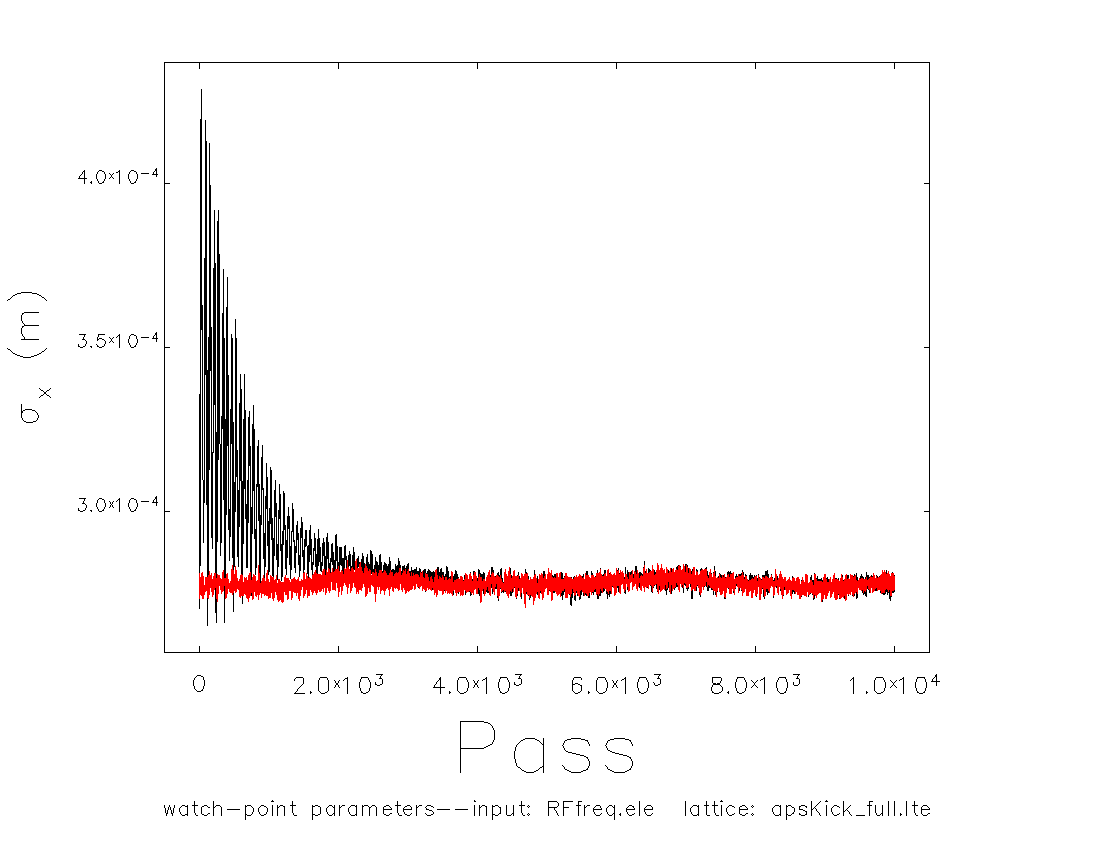 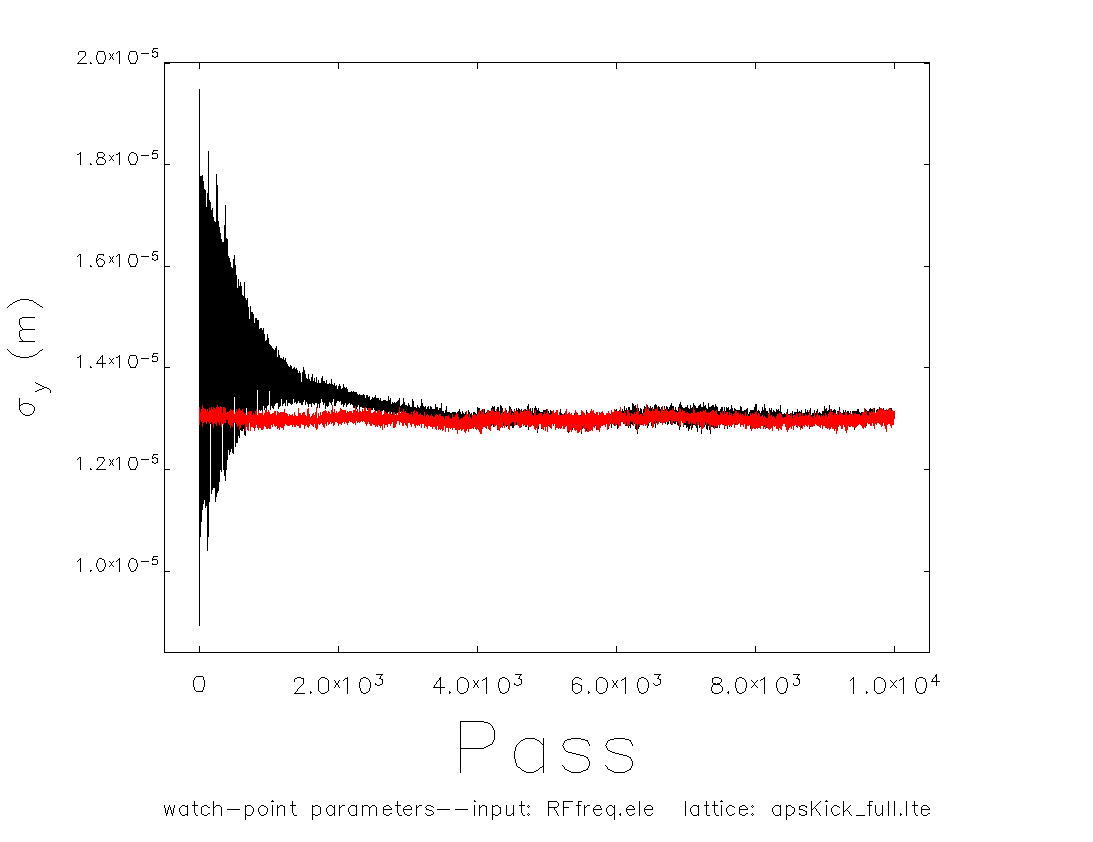 Measurement
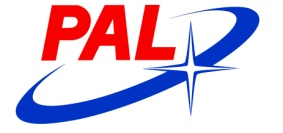 1st MS: Kick aperture measurement- 2017. 01. 26. 10:00 pm ~- Kick aperture measurement at 0.9, 2.3, and 4.1 mA  with two turn by turn BPM data- Tune: 0.171 / 0.223, RF voltage: 9.5 MV- Coupling: 1 % - Chromaticity: 6.59 / 5.85
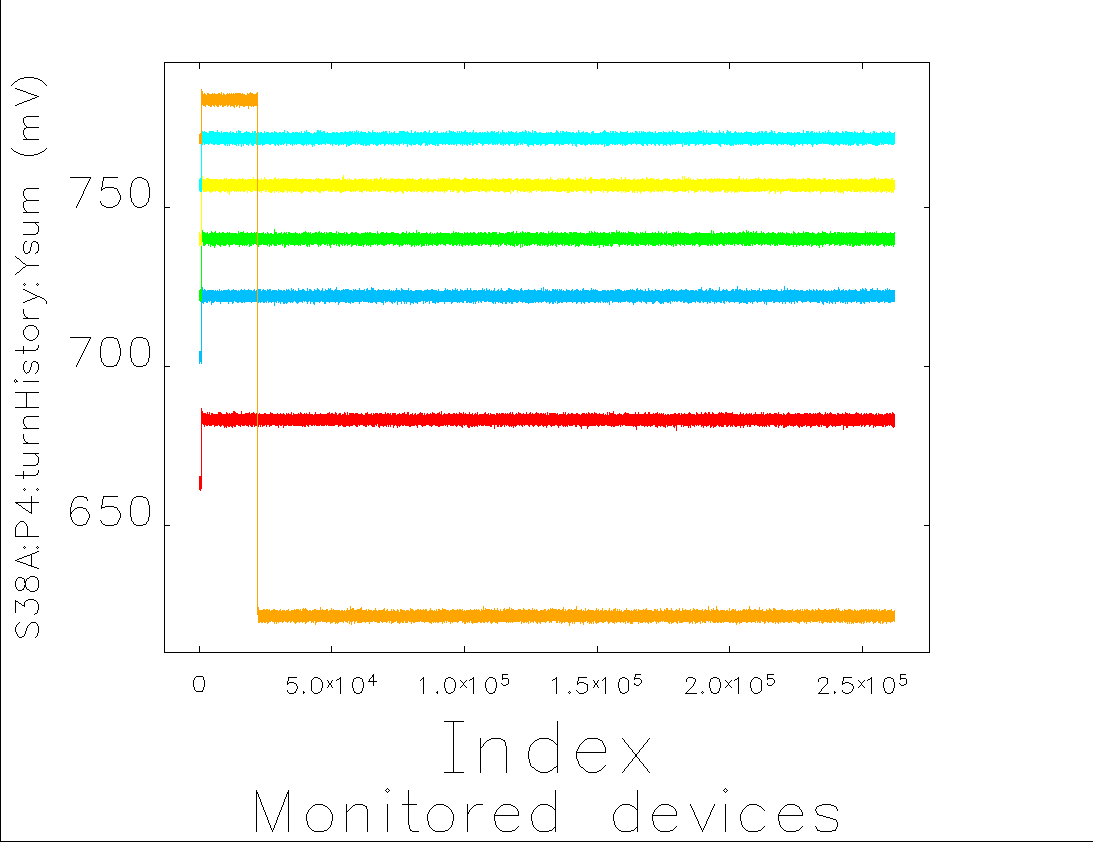 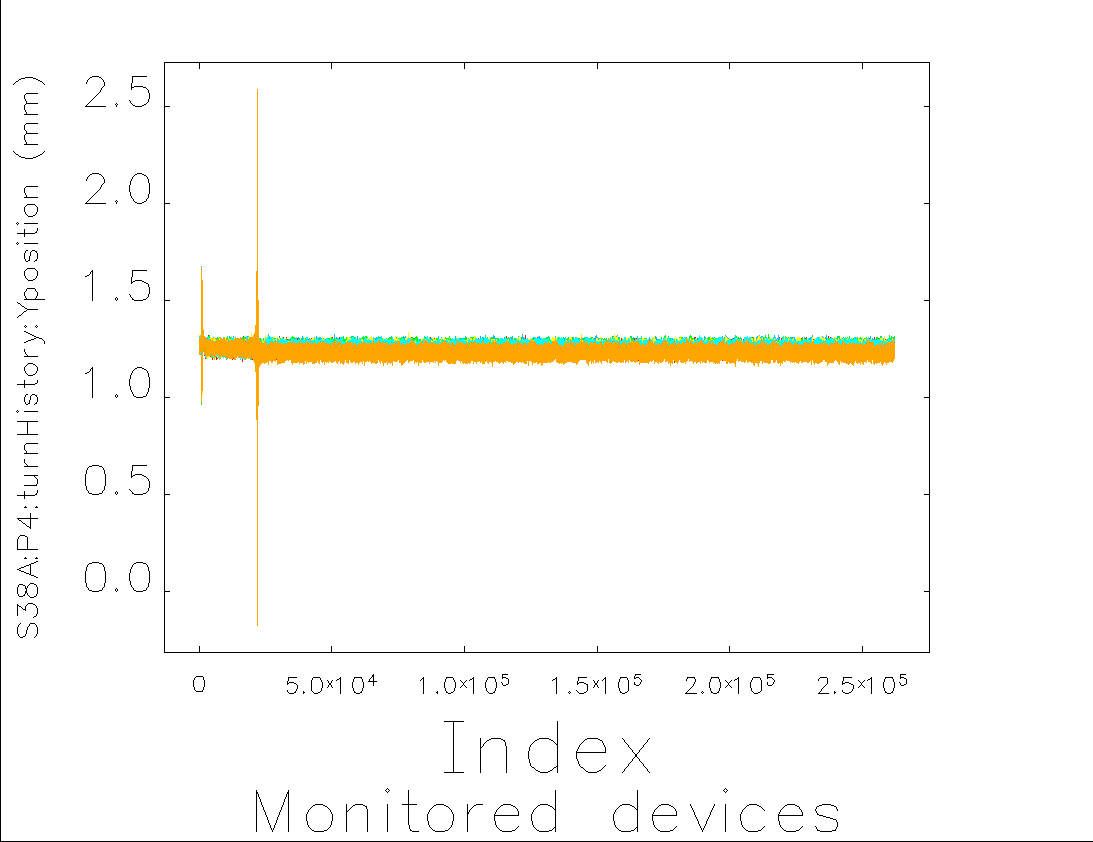 Stable with 5.33 mA=> Equilibrium beam is validated up to 5.33 mA
Orbit comparison and tune correction
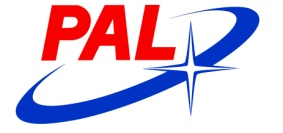 Horizontal orbit: decoherence- Energy spread beam- High chromaticity
Vertical orbit: coupling
Tune correction by comparison
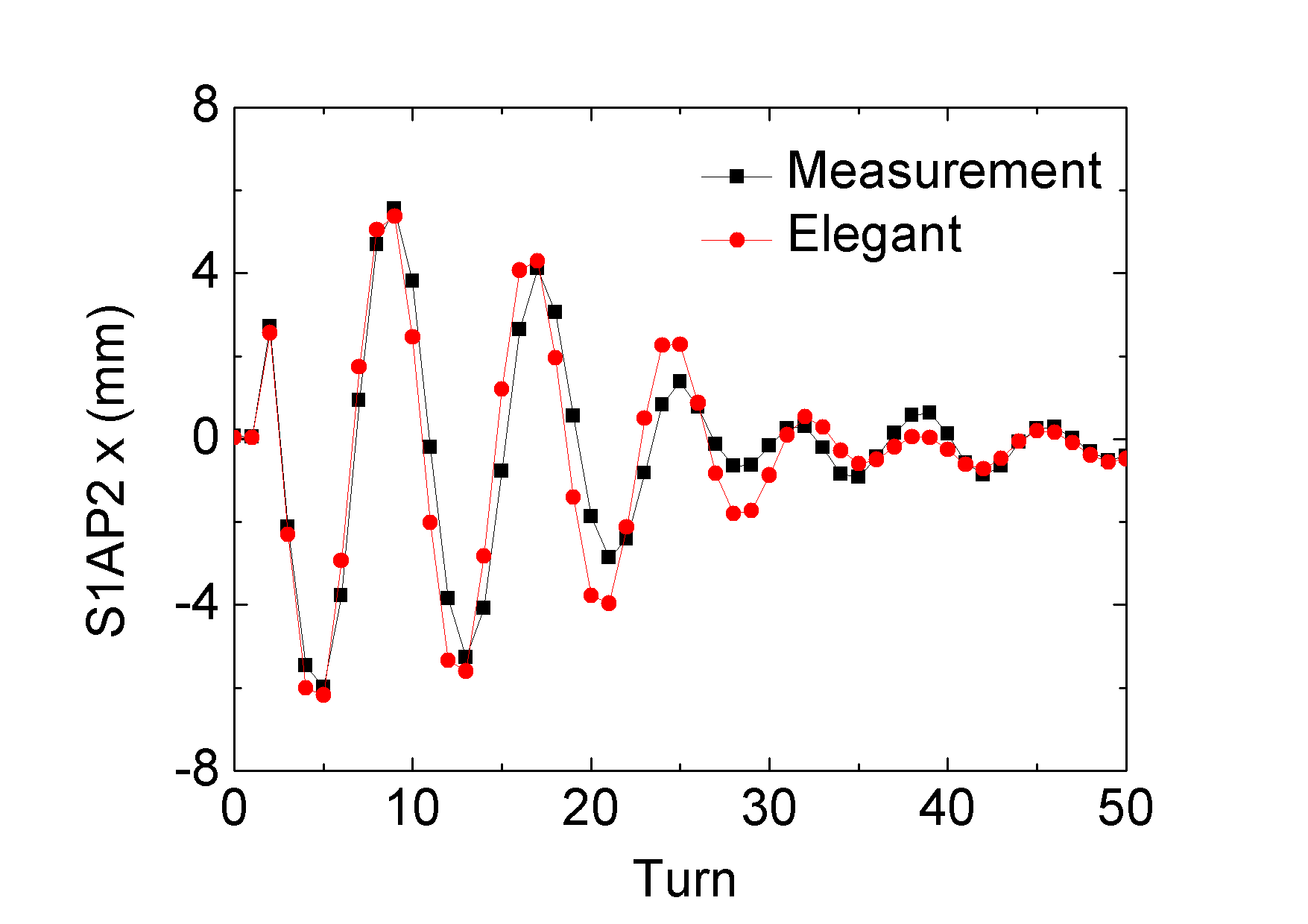 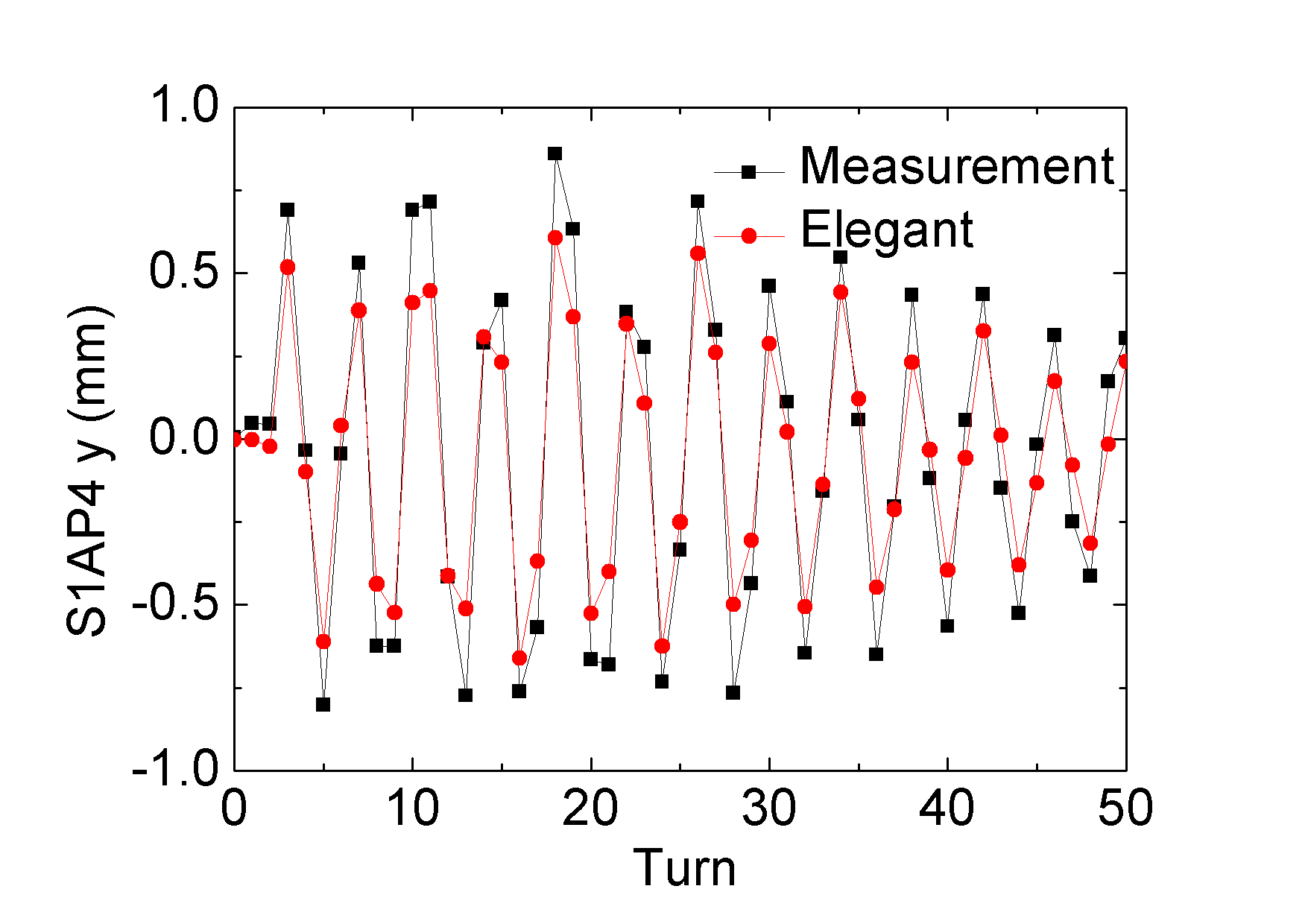 Calibration of kick
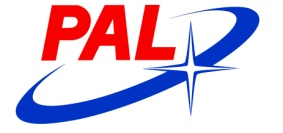 Calibration condition- 2nd turn data, All BPMs, three kicks (2,2.5 and 3 kV)- Error can be averaged out.
Calibration factor: 1kV = 0.111 mrad
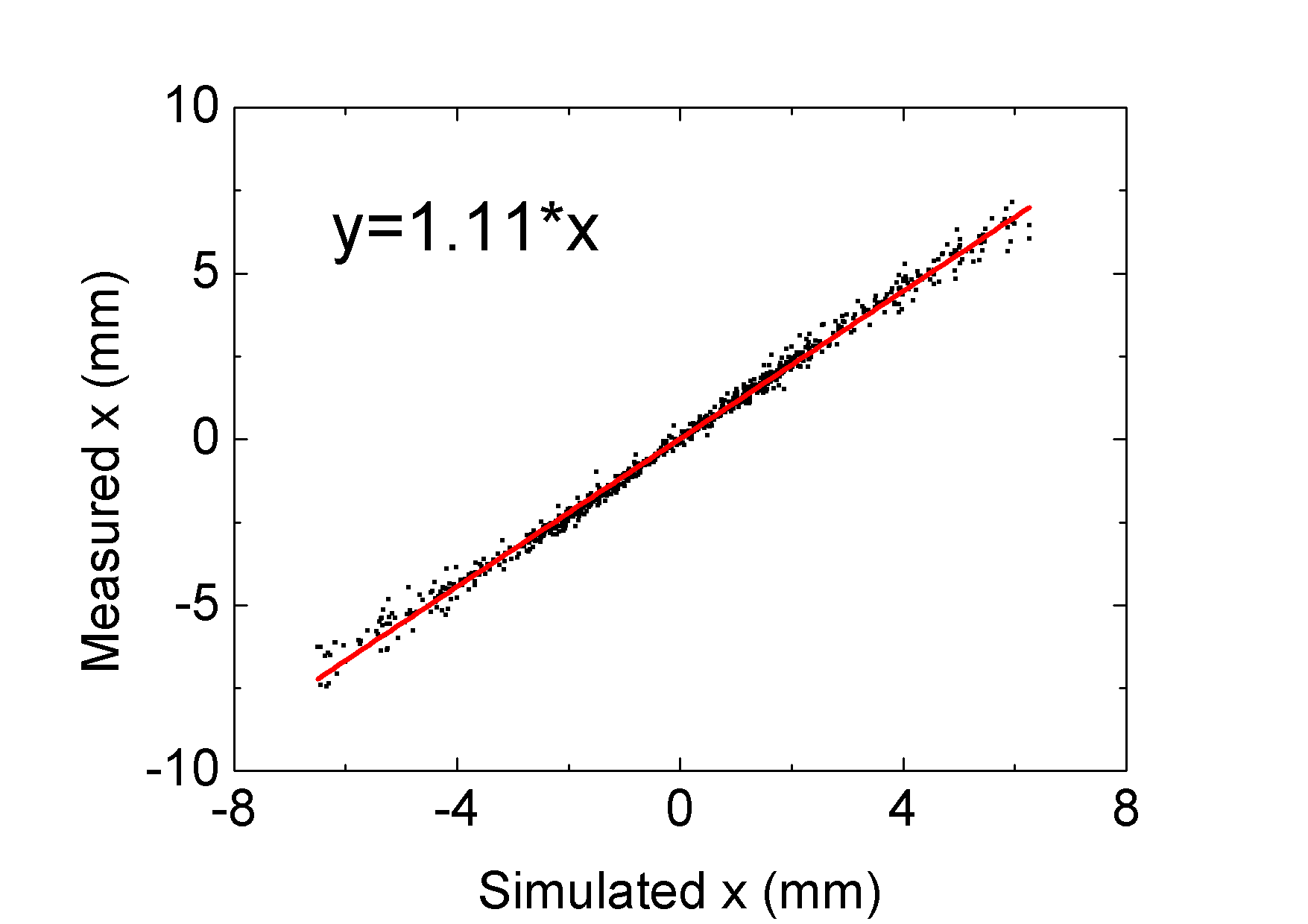 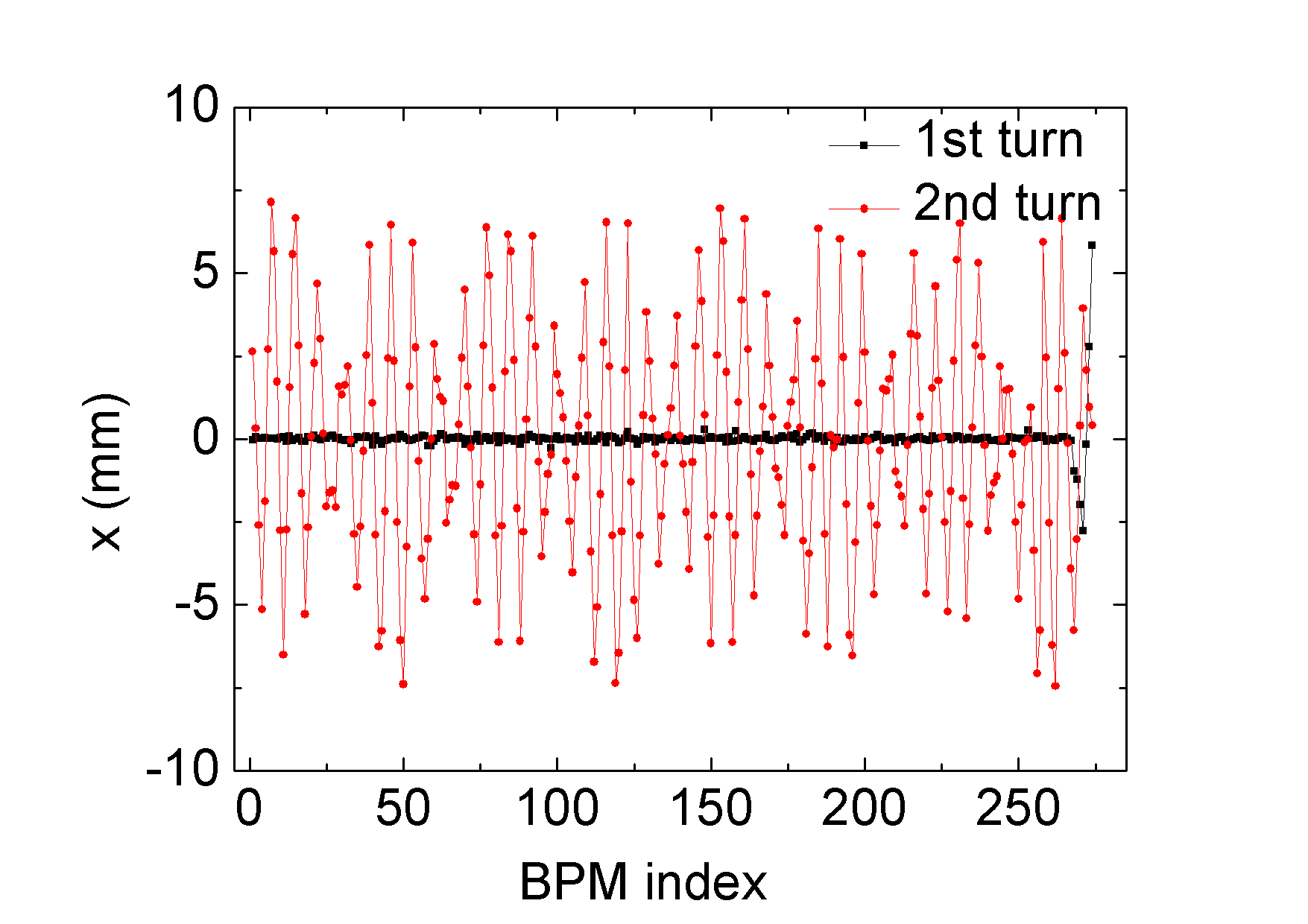 Amplitude dependent tune shift
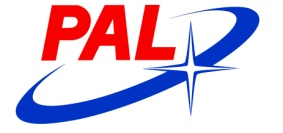 Horizontal tune- Not easy to measure due to decoherence- 5 zero crossing data are used to 4 tune data for each kick
Vertical tune- Only small amplitude due (horizontal kick) and not   distinguishable
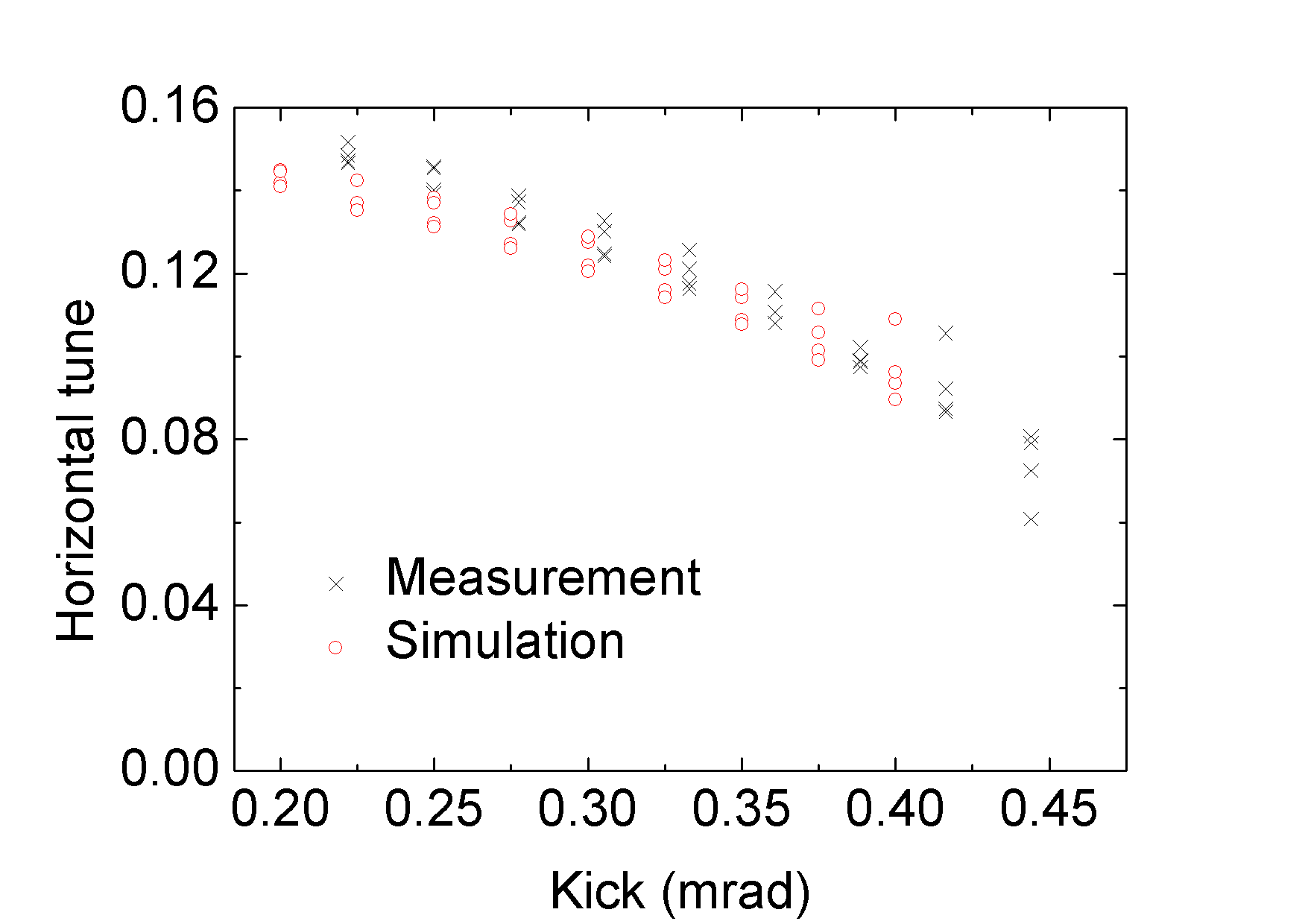 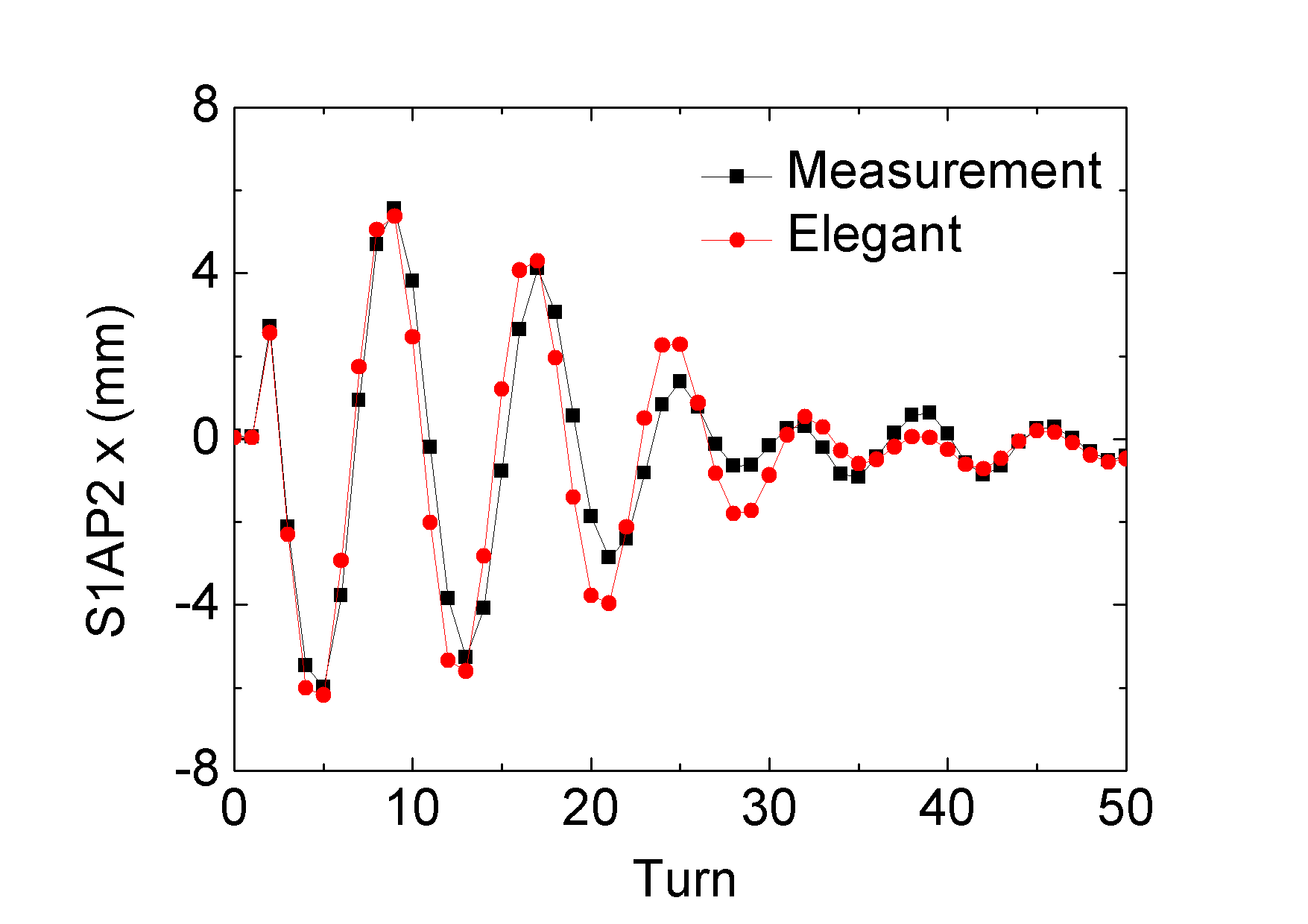 Kick aperture
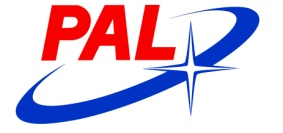 Kick aperture- Beam loss measurement for different kick and current
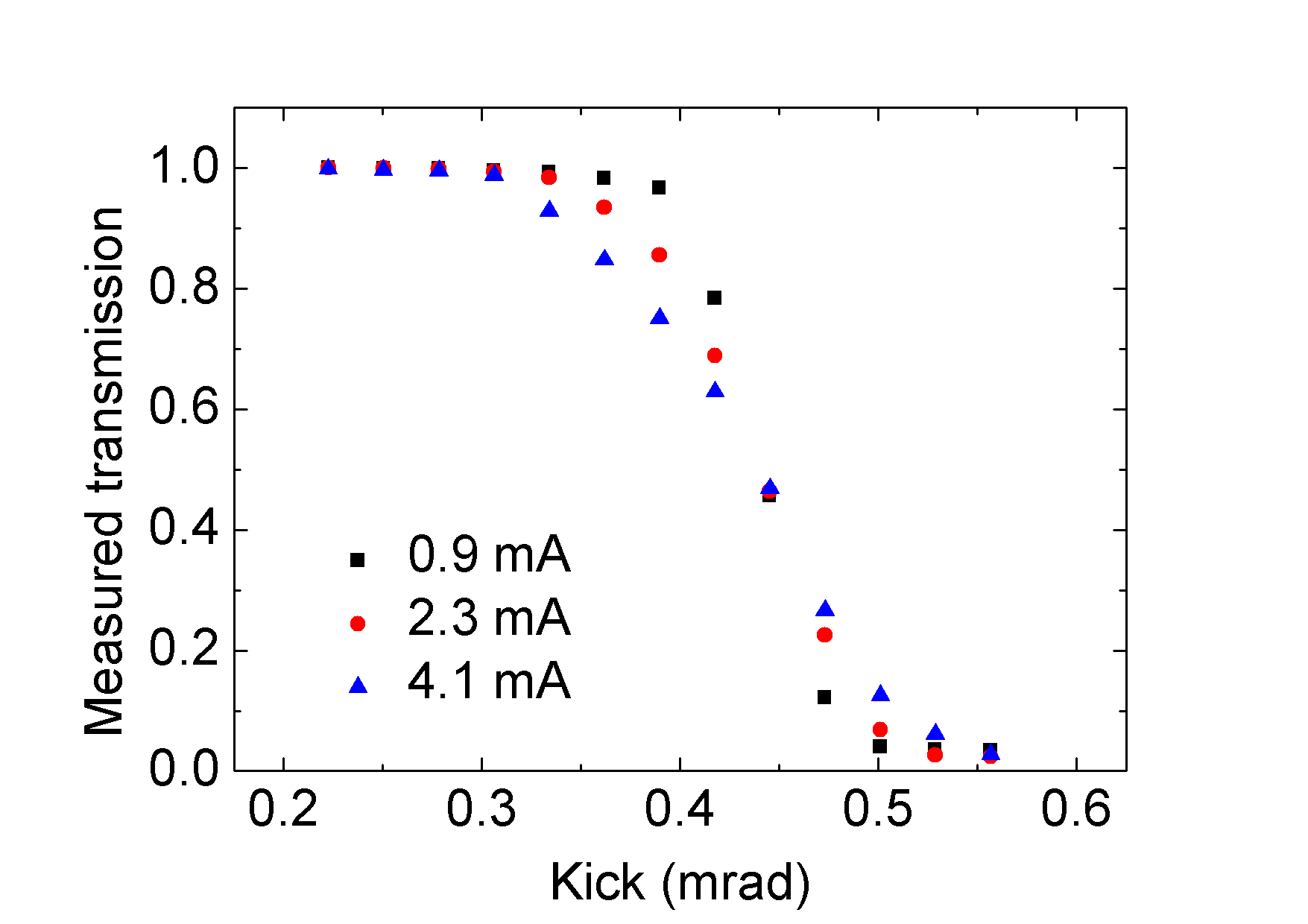 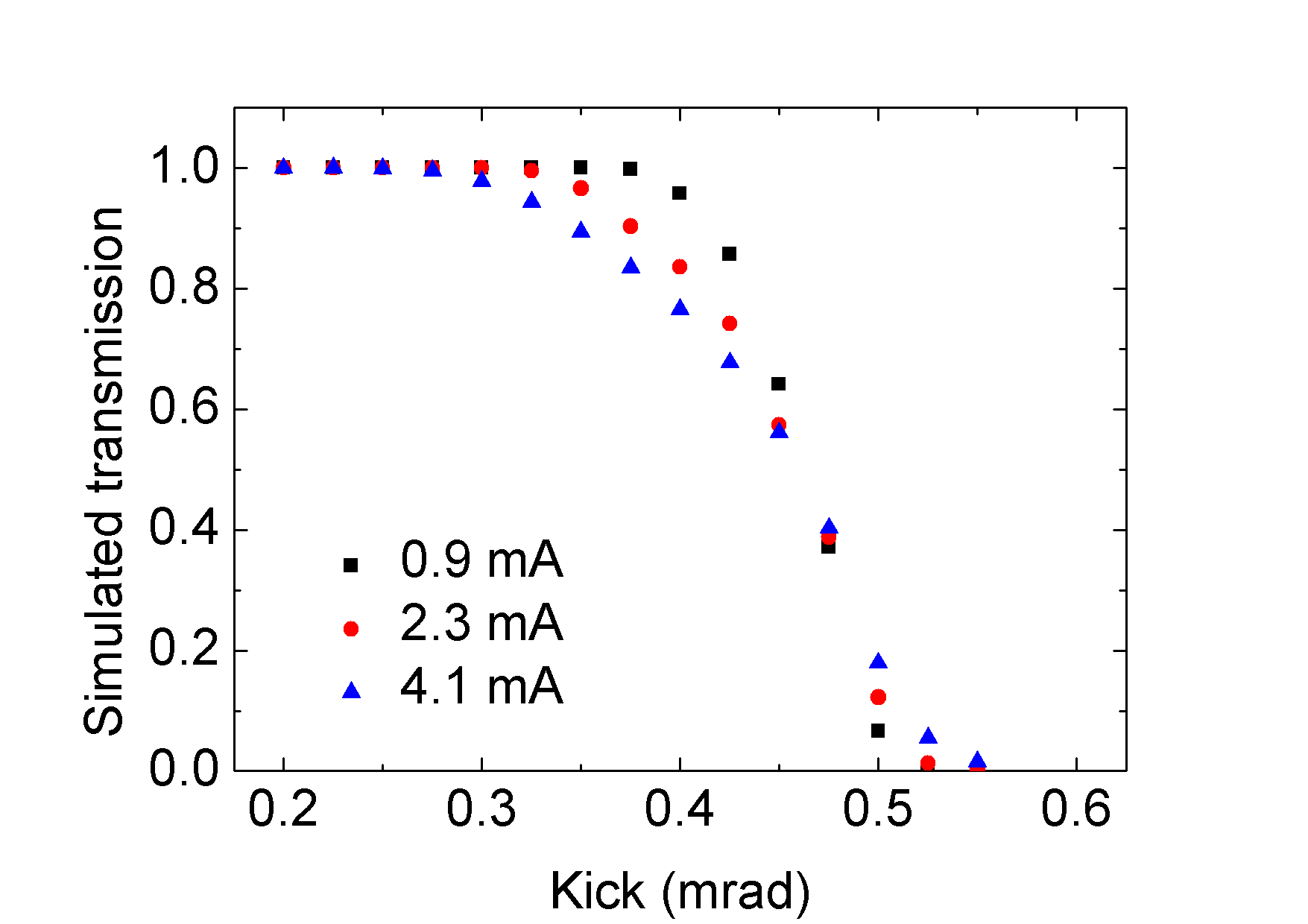 All current crossing same point
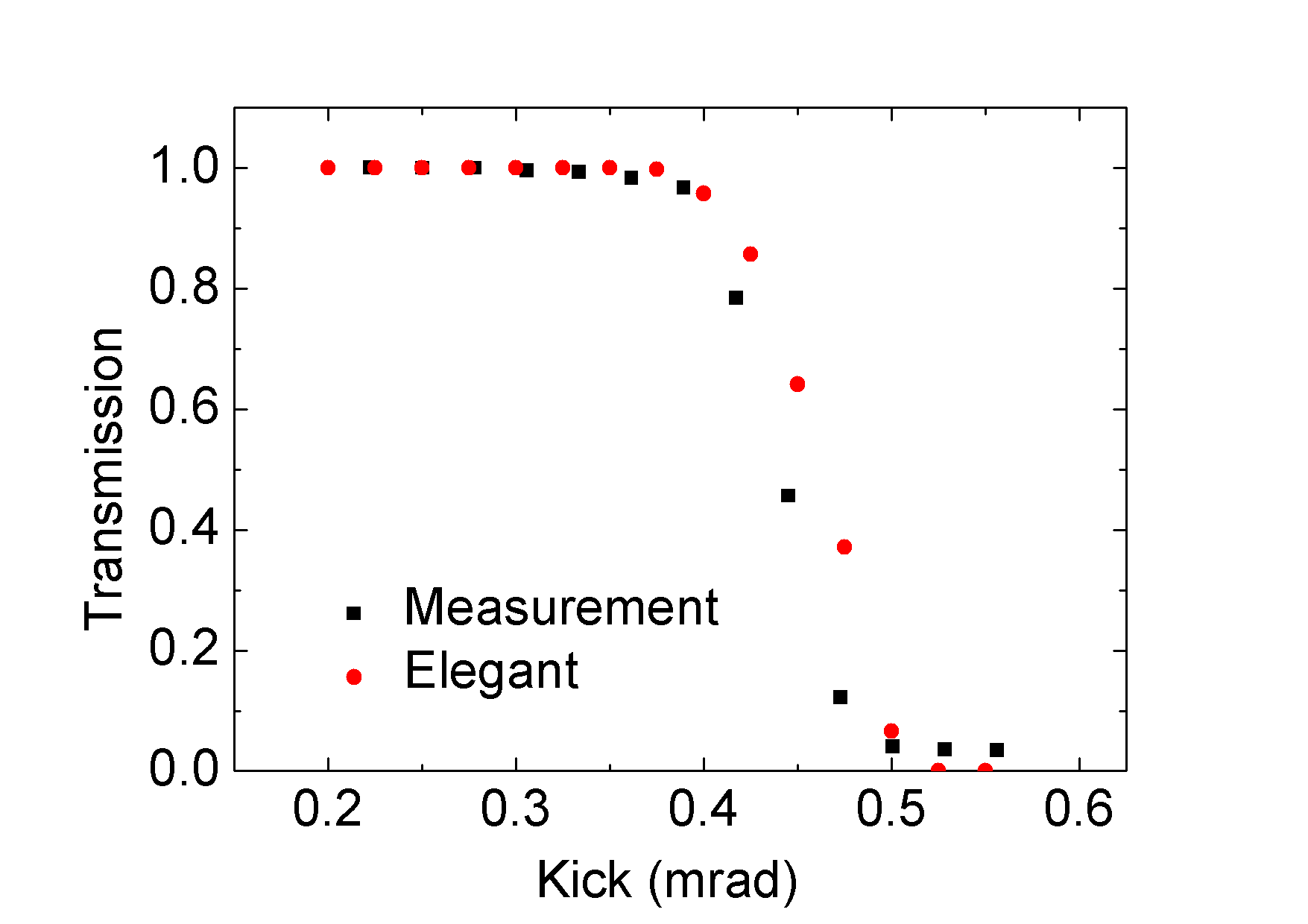 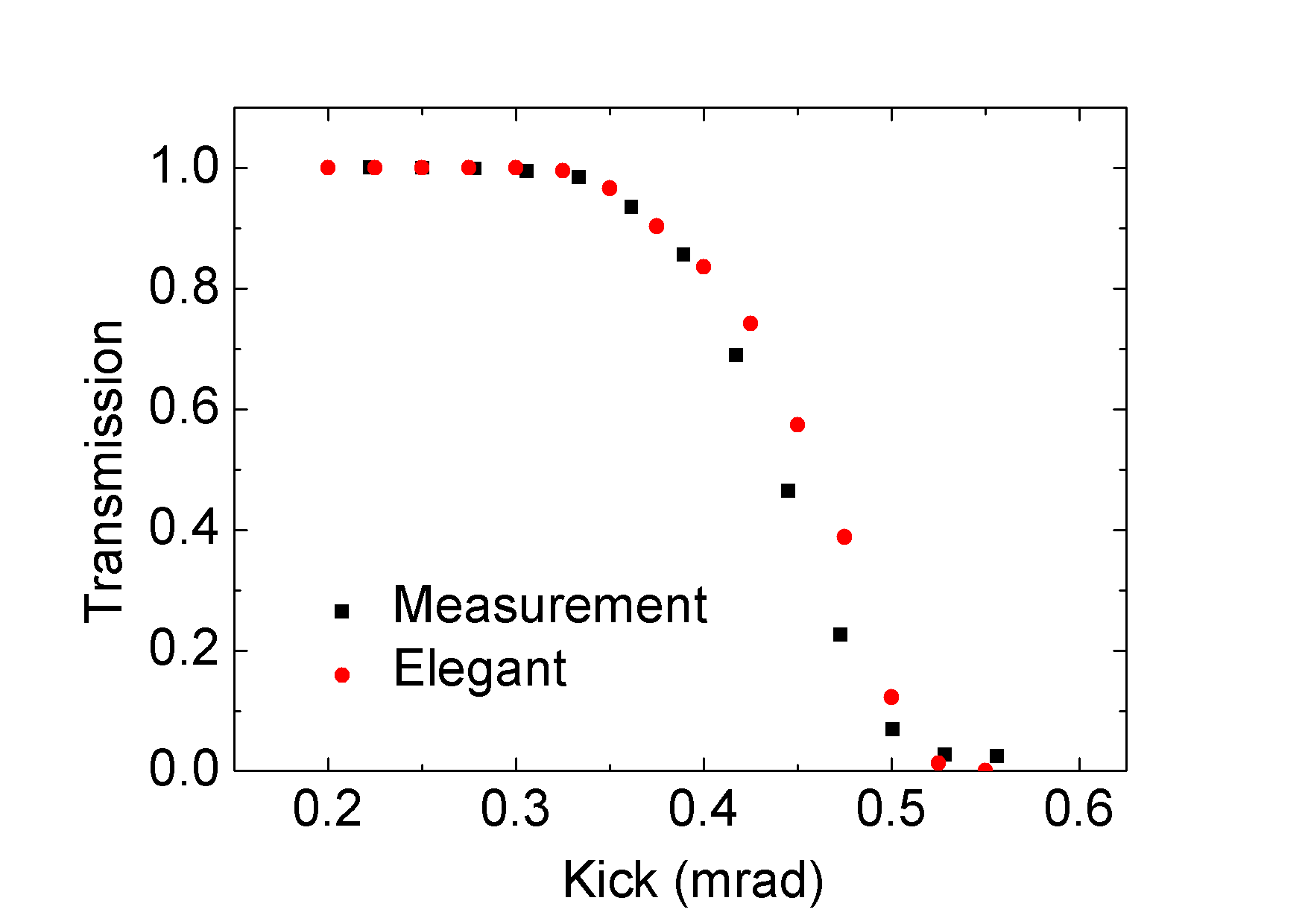 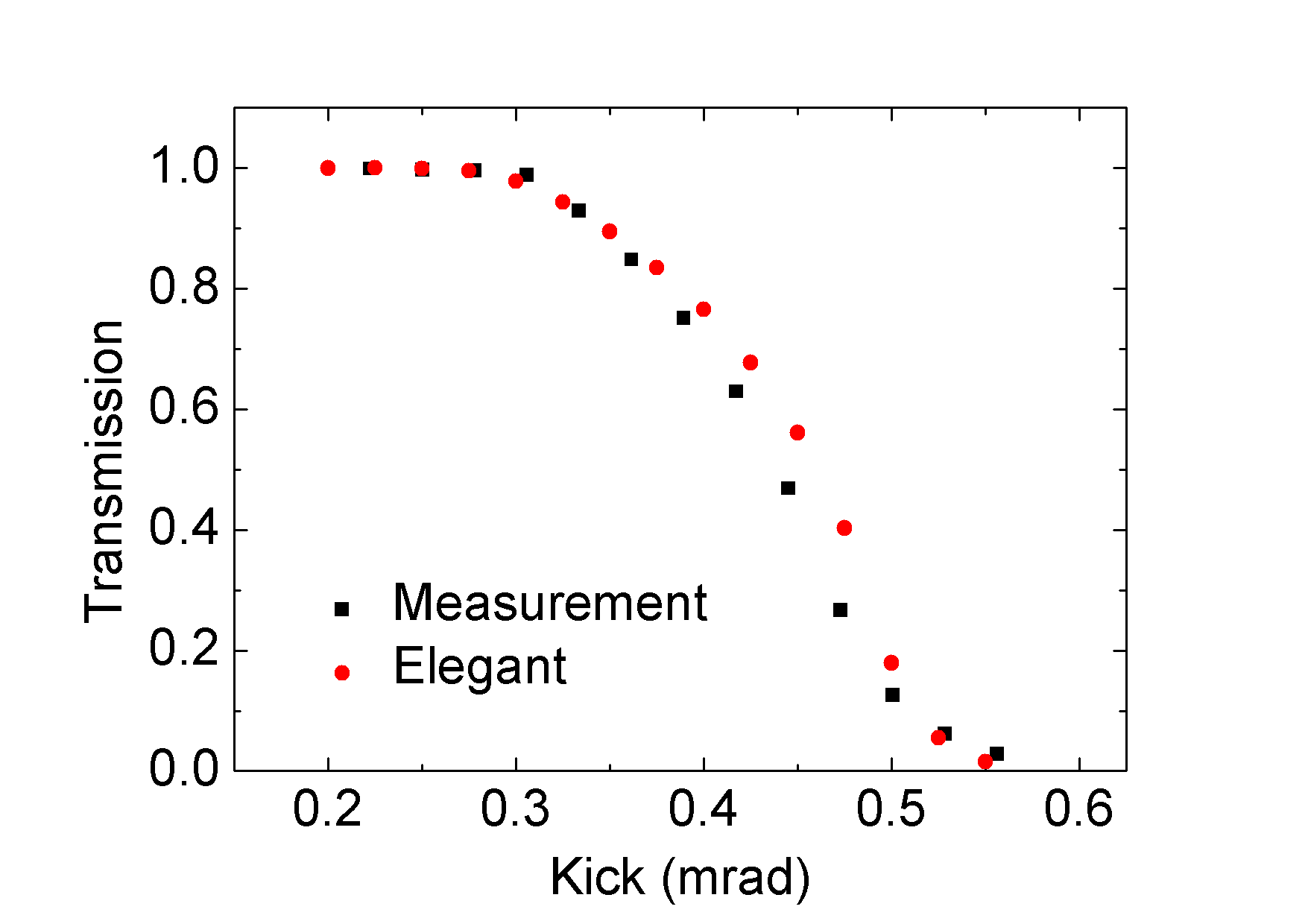 Beam loss analysis
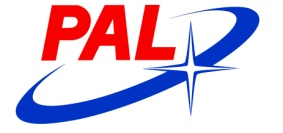 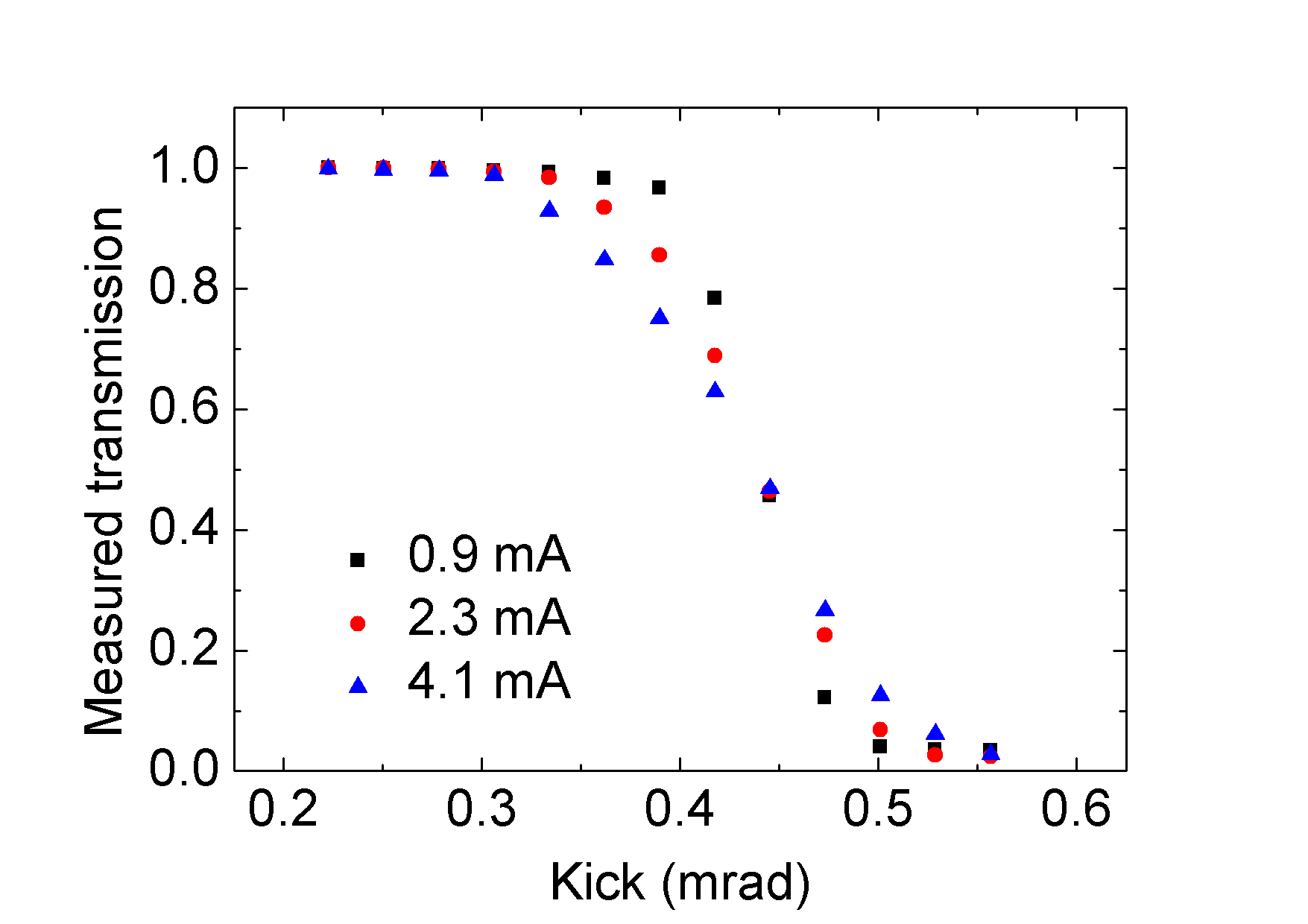 Explanation- Why higher charge more loss at (a)- Why higher charge less loss at (b)
(a)
(b)
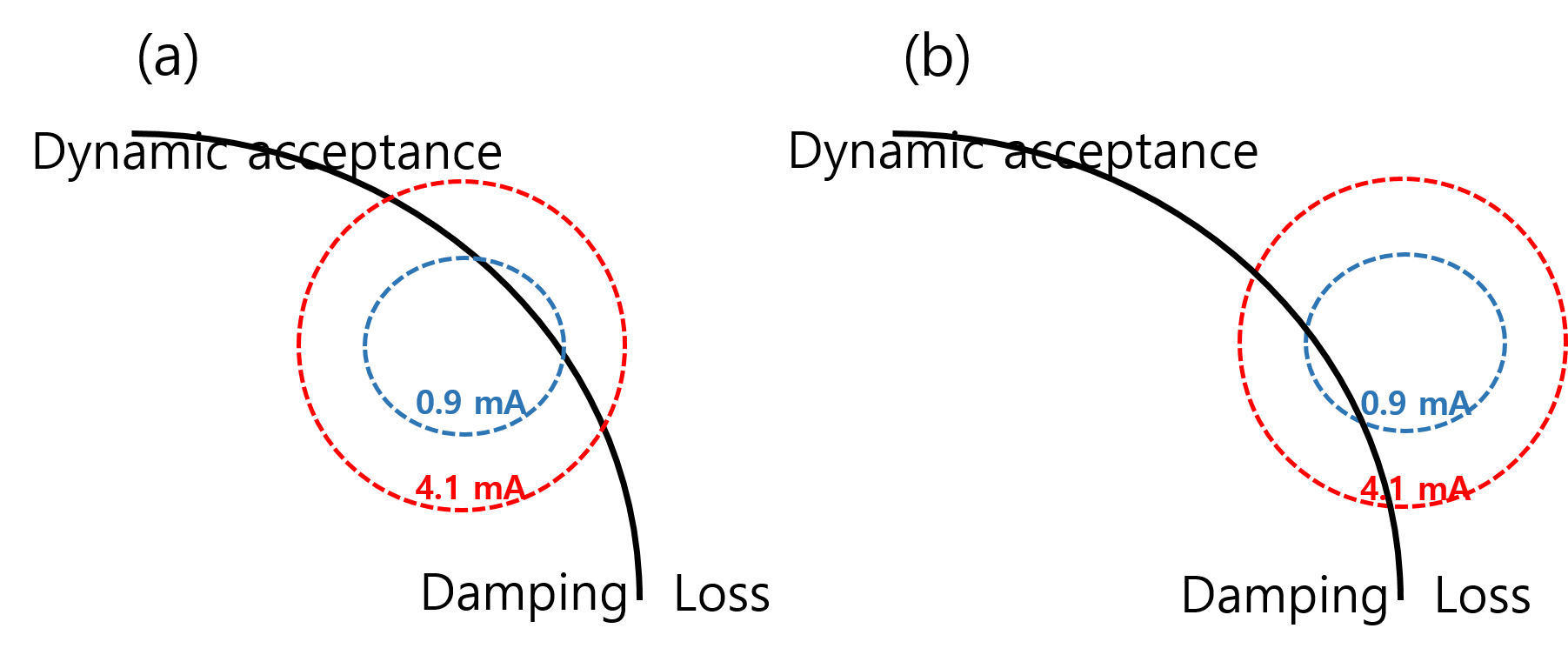 Head-tail instability: why emittance increase?
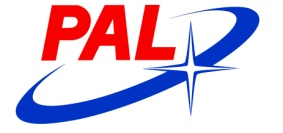 2 particle model - Chromaticity > 0 (left figure)  => Relative oscillation => Projection emittance increase- Chromaticity < 0 (right figure)  => Center of motion oscillation
T. Nakamura (Spring-8) simulation
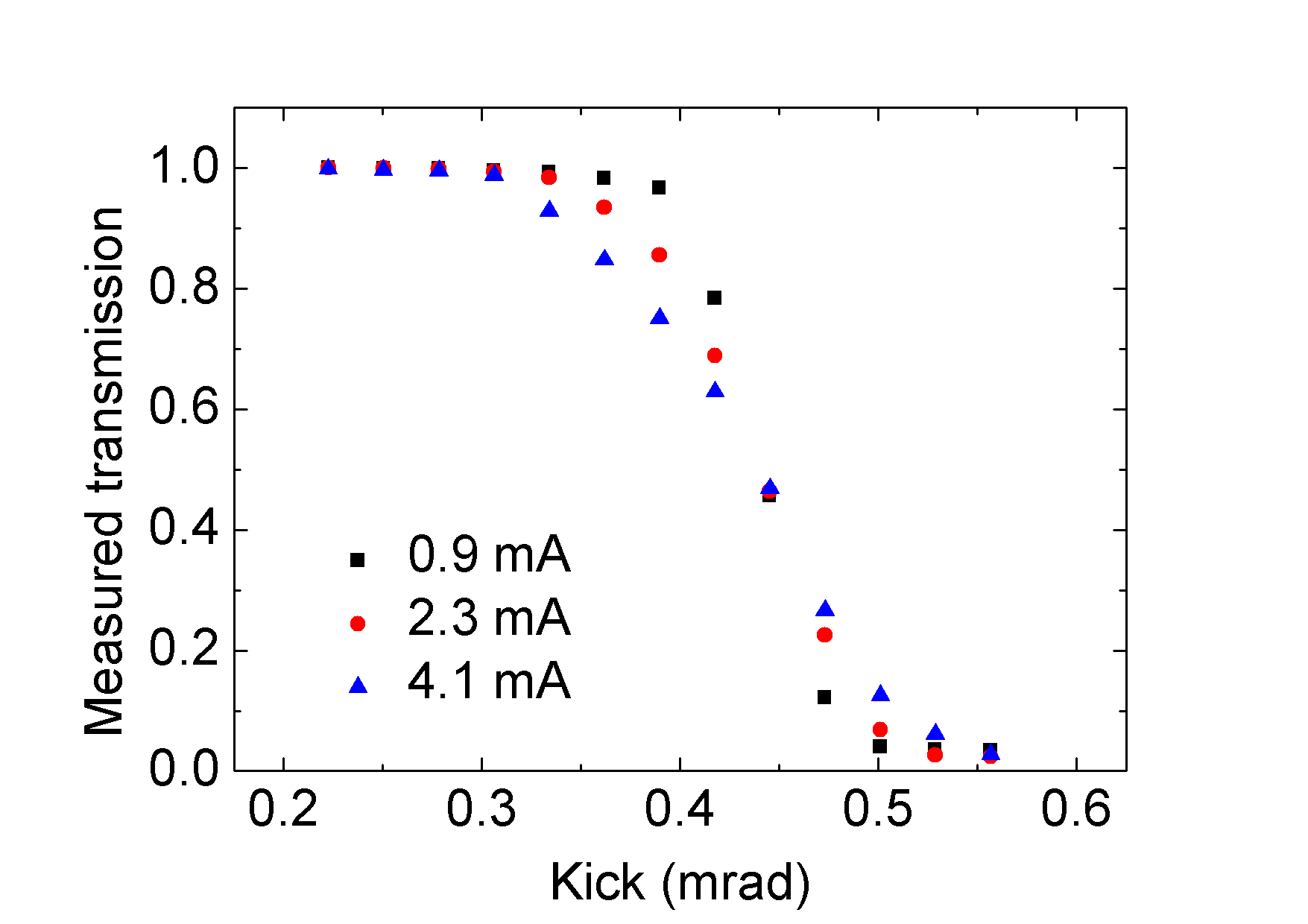 Beam loss analysis
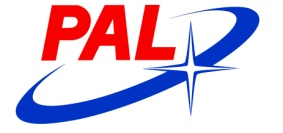 (a)
Explanation- Why higher charge more loss at (a)- Why higher charge less loss at (b)
(b)
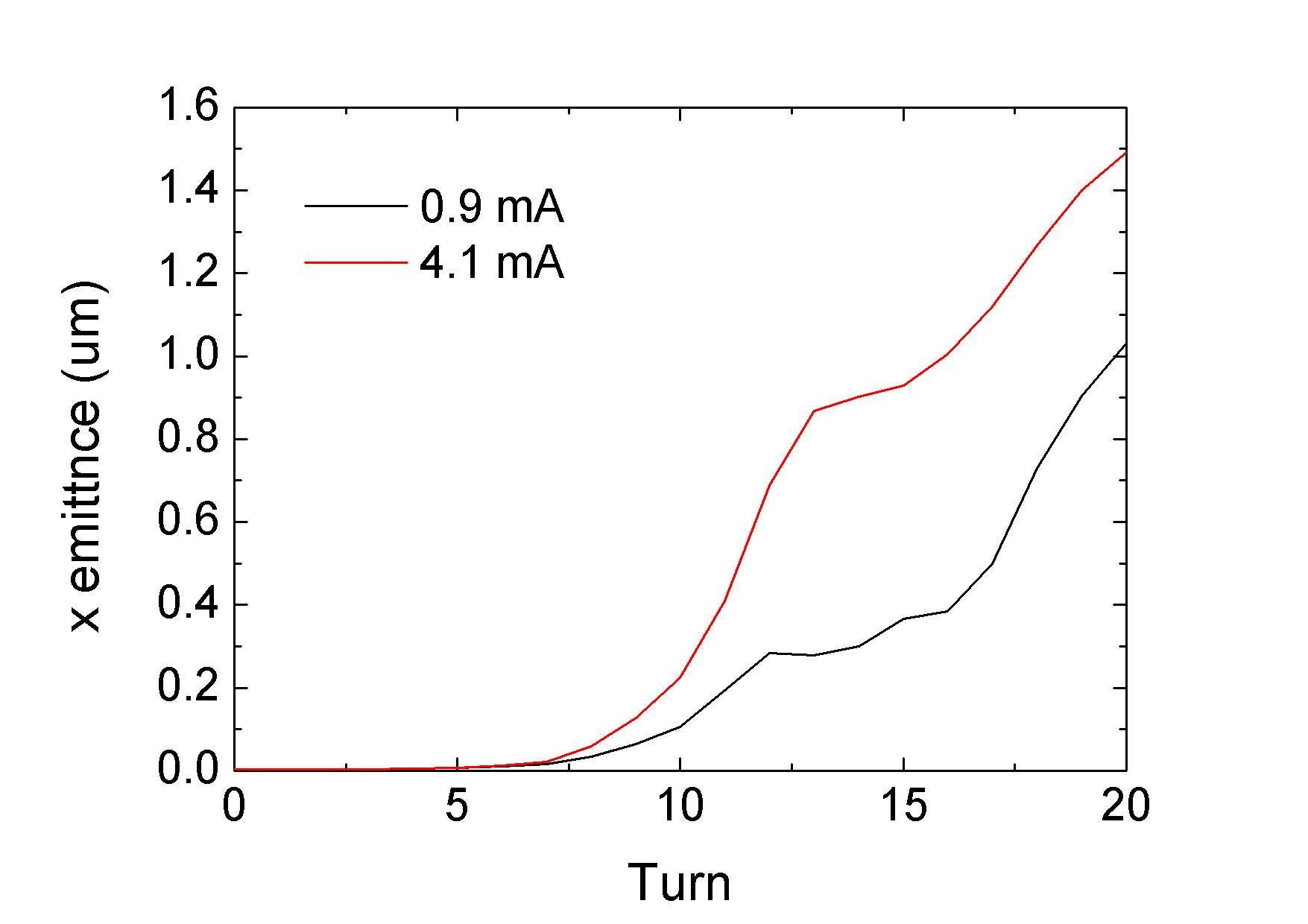 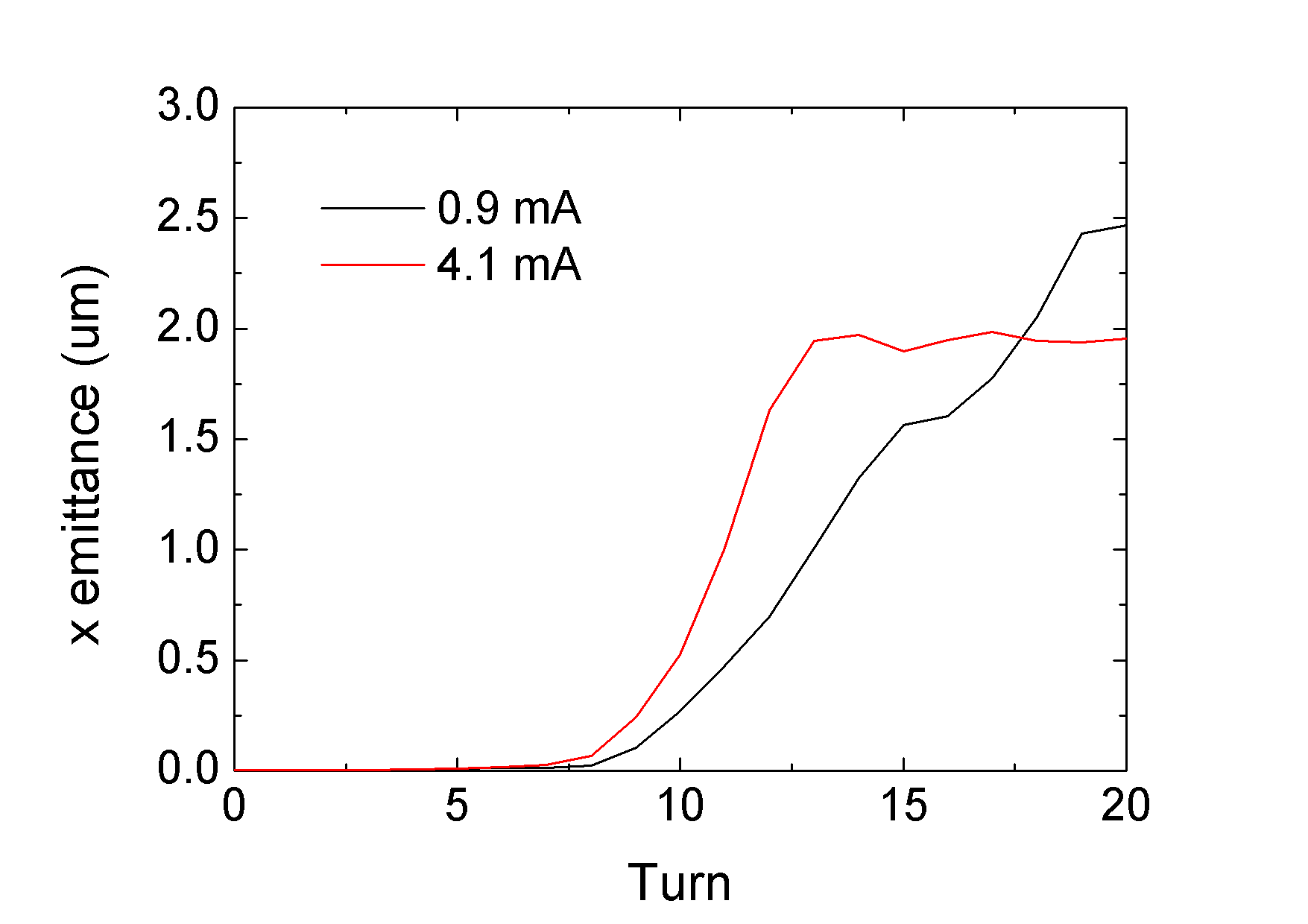 (a)
(b)
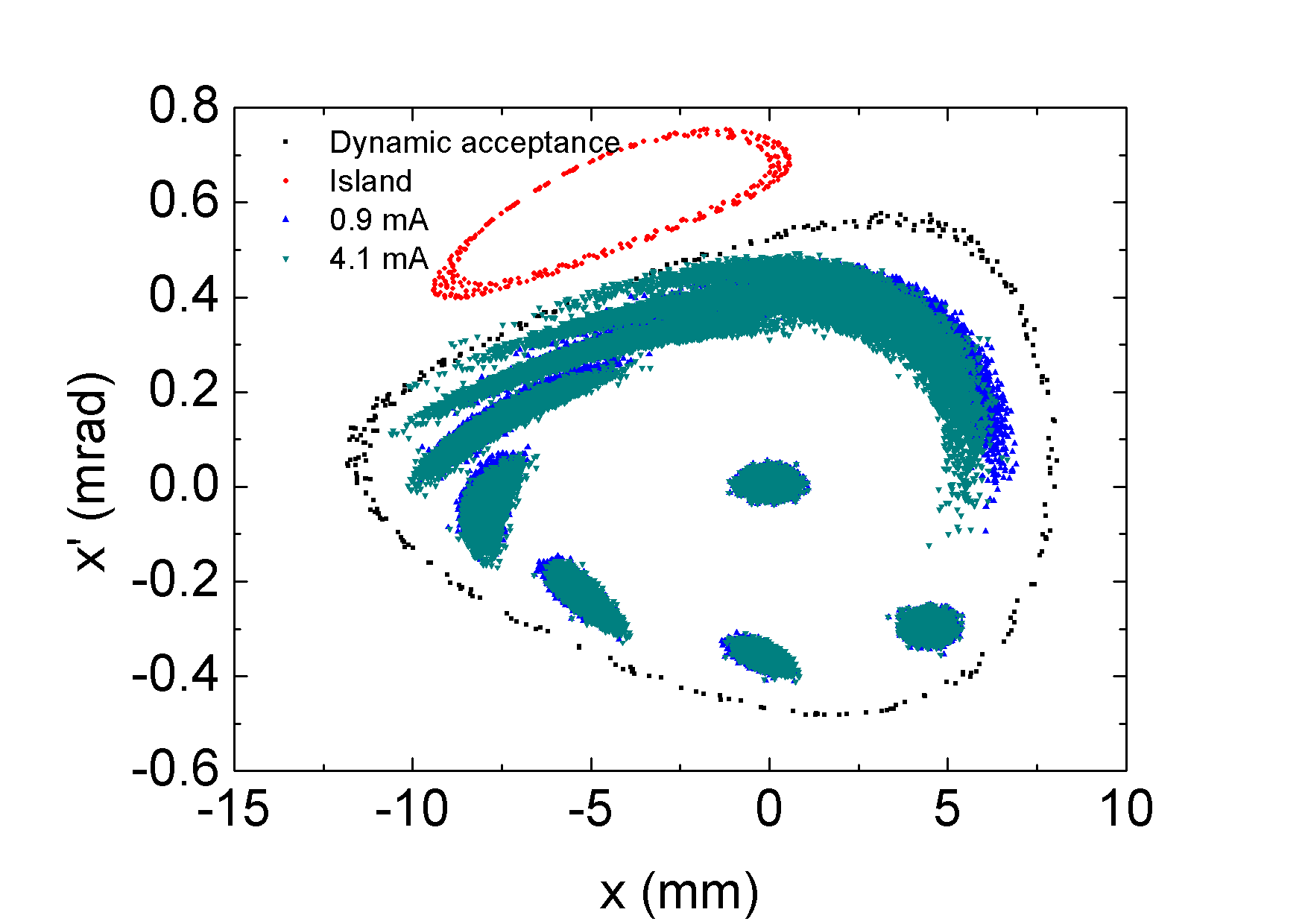 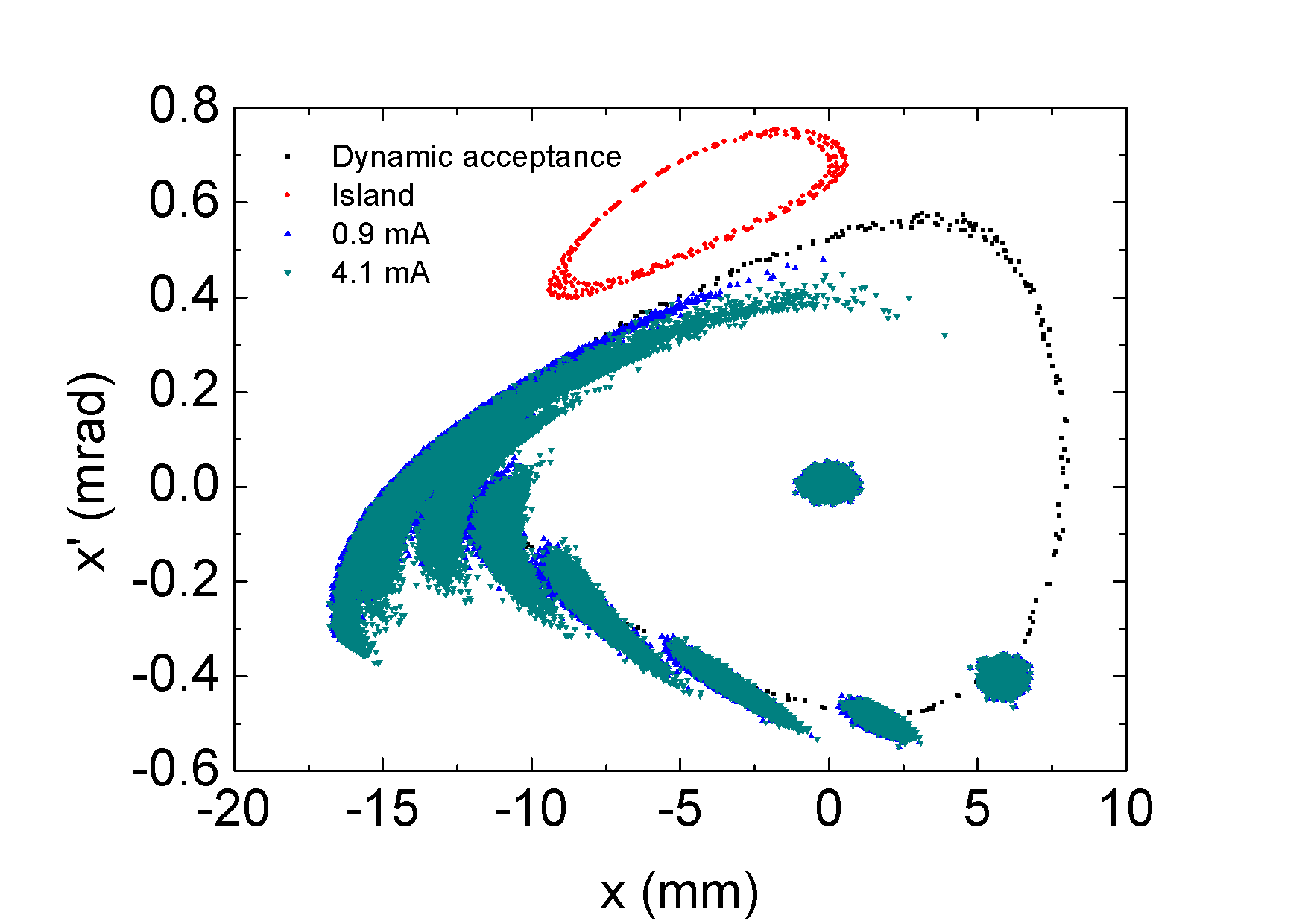 Beam loss at higher kick
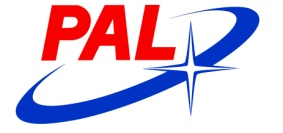 Beam loss at higher kick- Close integer tune due to amplitude dependent tune shift.- Horizontal centrode motion stay temporally around 7 mm.- Large vertical betatron oscillation causes first beam loss.
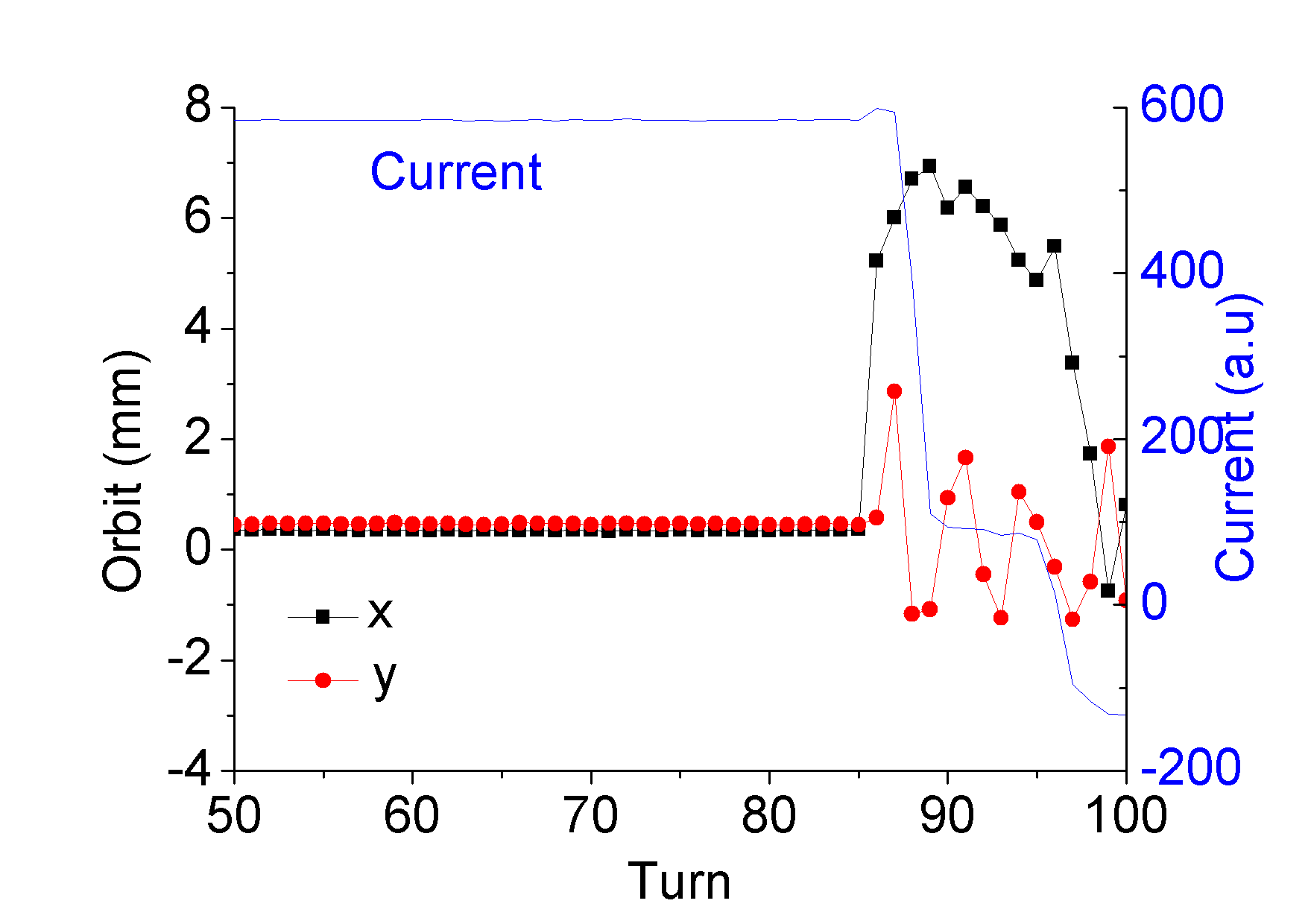 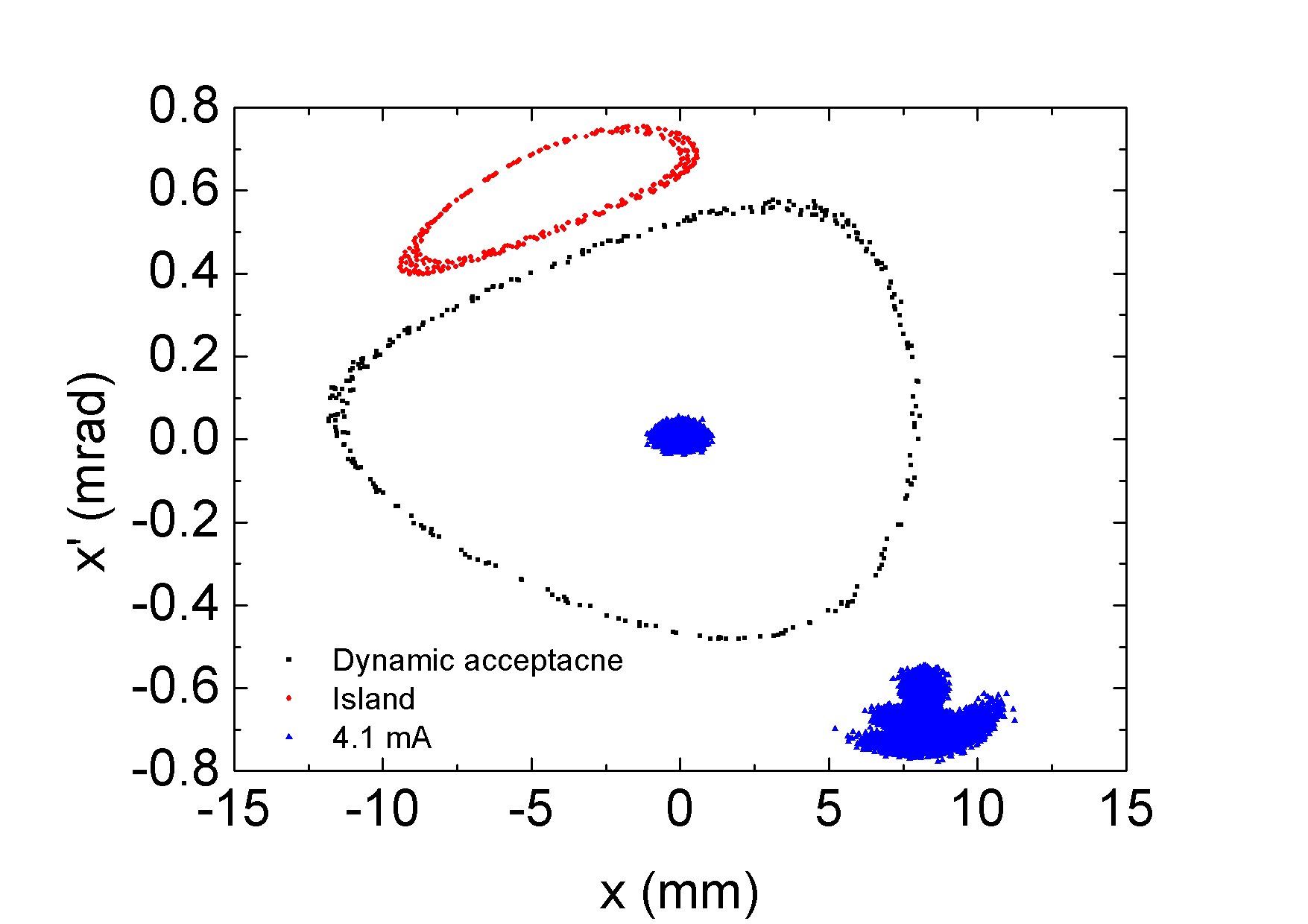 Summary
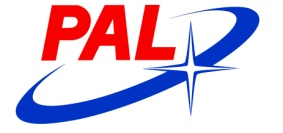 The simulation for collective effect on dynamic aperture is very important issue for USR.
Thorough benchmark study is necessary and have been performing at APS. 
The result of current dependent kick aperture between elegant simulation and measurement show good agreement within 5 %.

Based on the good agreement, reasonable explanation for measurement data was described by the help of elegant simulation.    
Short bunch (1 mm) for calculating impedance is essential.
Element by element particle tracking with distributed impedance is desirable for a certain condition. (closed on integer tune, etc.)